NGS: technologies and challenges
Olga Vinnere Pettersson, PhD
Project Coordinator
NGI/SciLifeLab, Uppsala Node
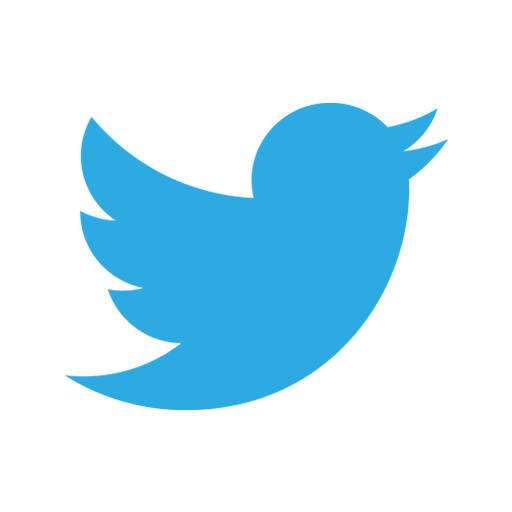 @OlgaVPettersson
Version 8.2
Outline
INTRO
Sequencing service at NGI-SciLifeLab

NGS general knowledge:
Current technologies

NGS Challenges:
Sequencing artefacts
NGS sample quality requirements

Philosophical reflection upon NGS analysis
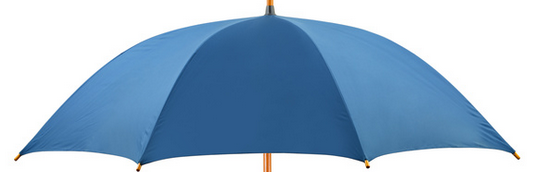 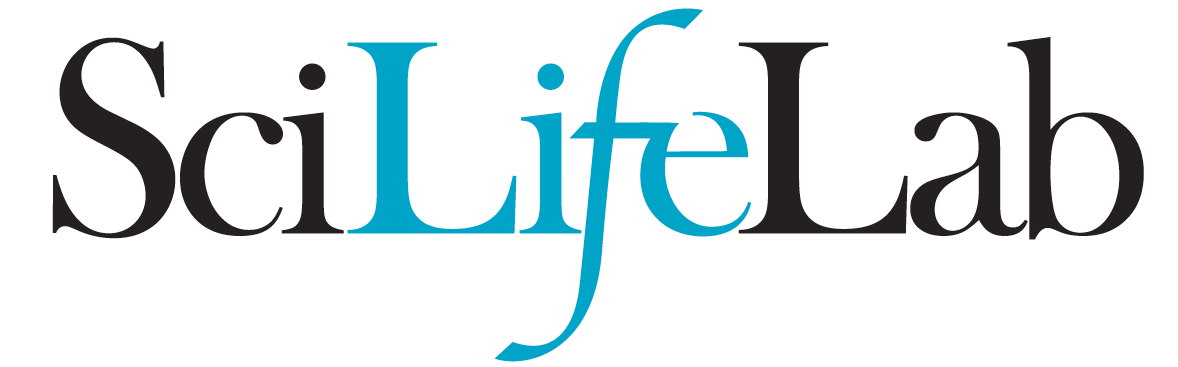 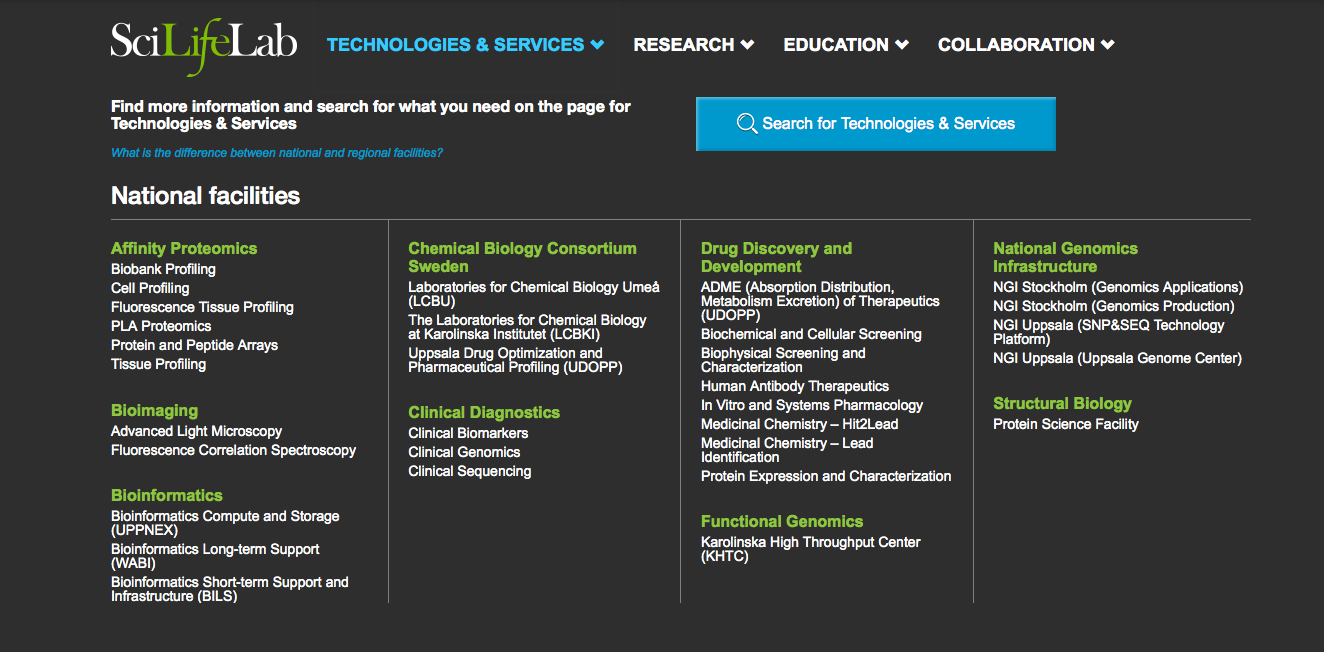 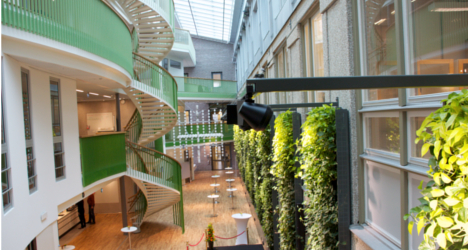 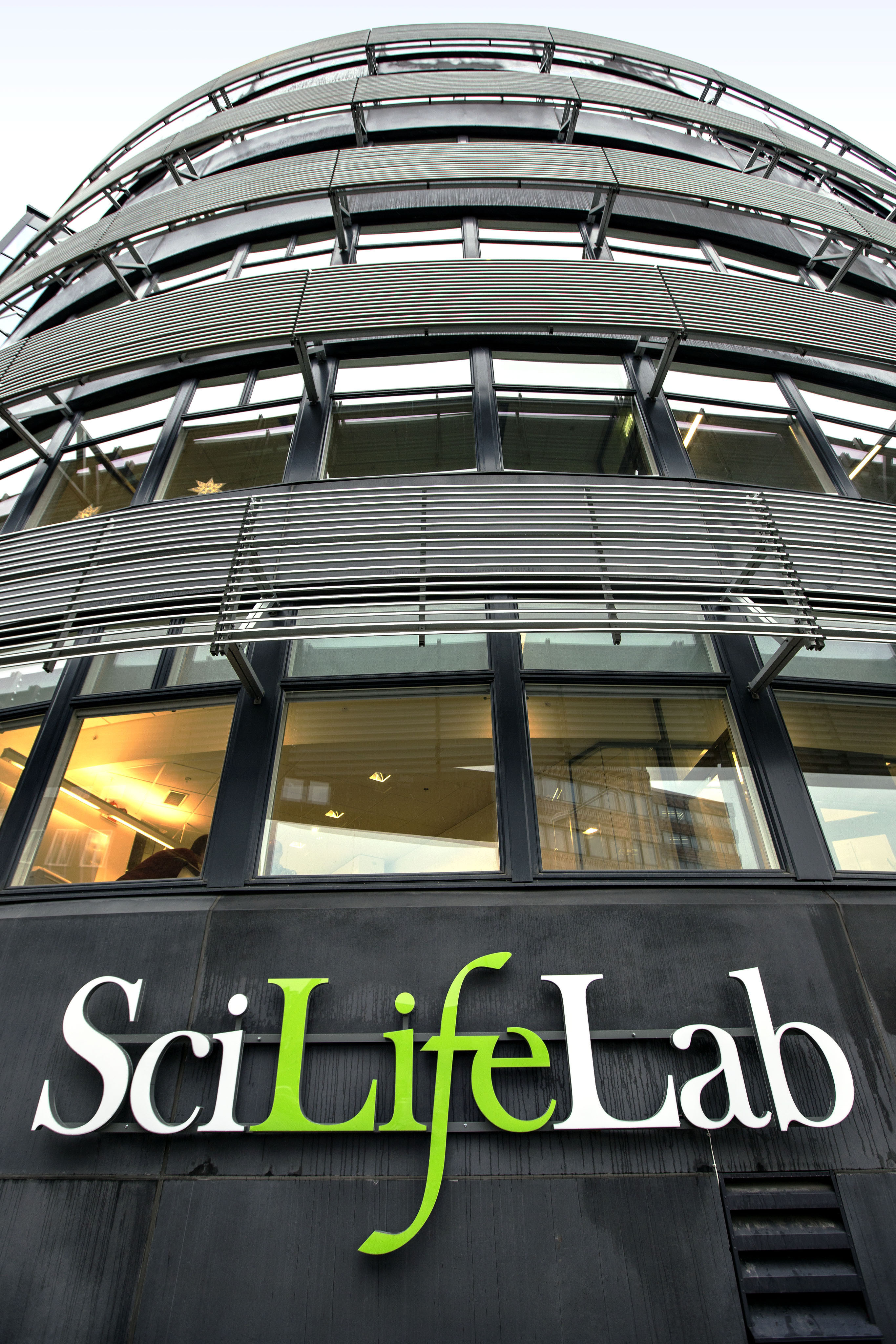 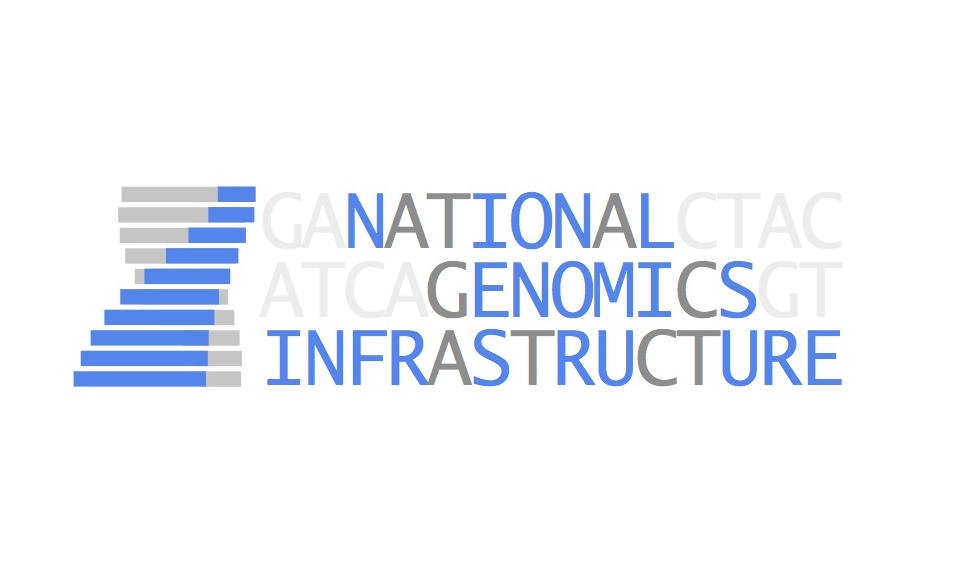 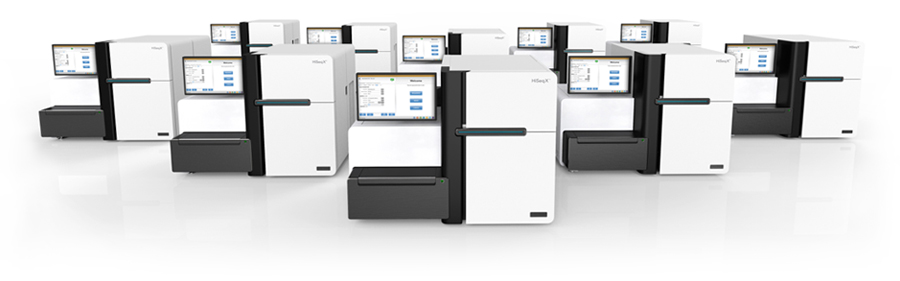 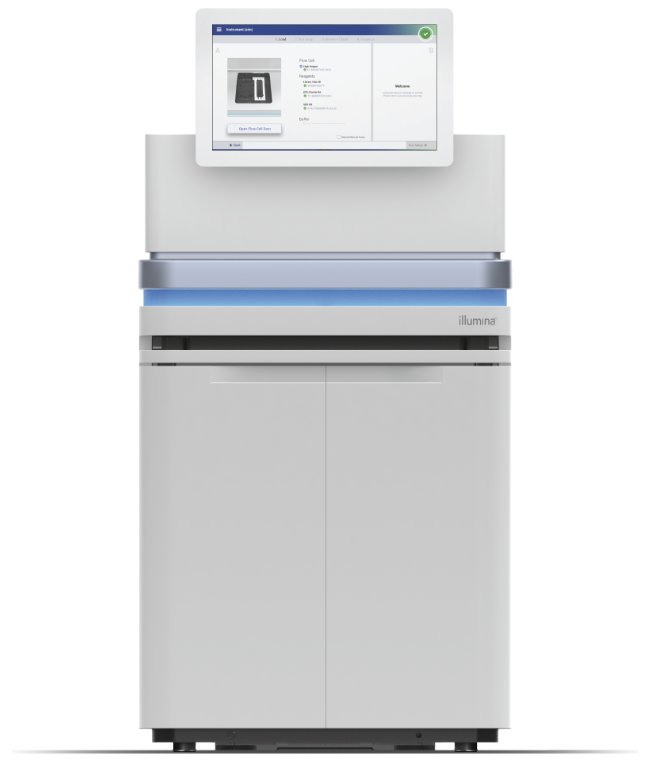 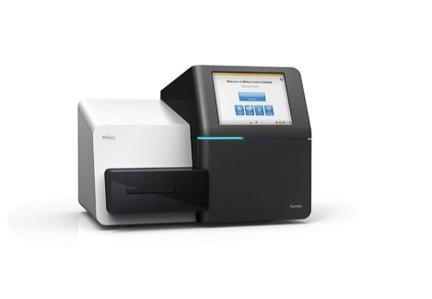 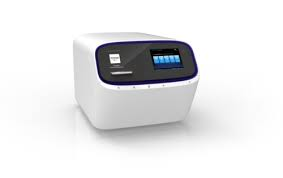 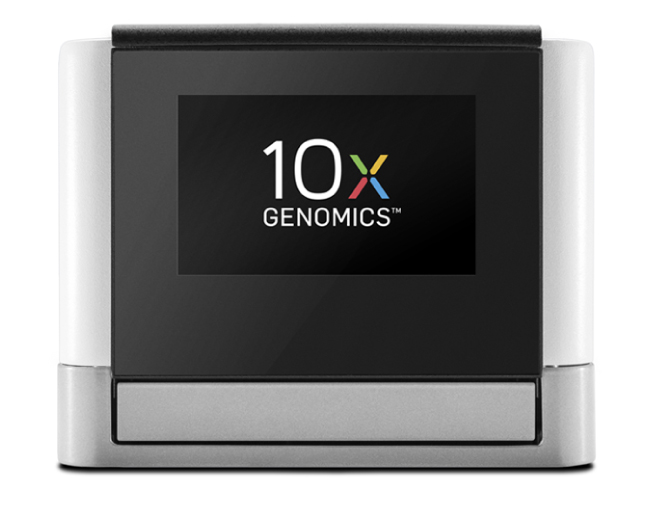 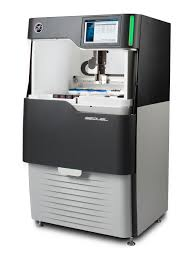 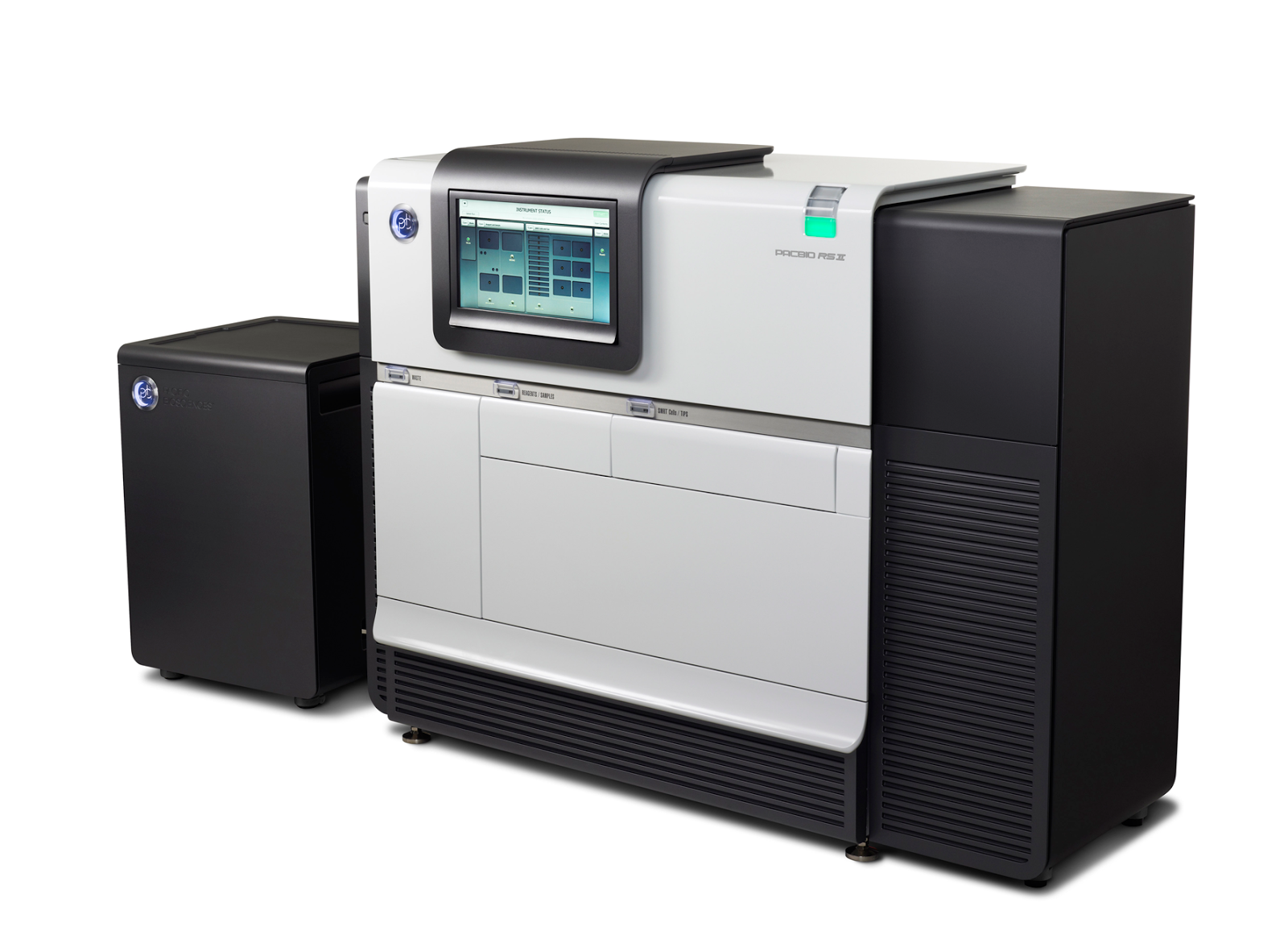 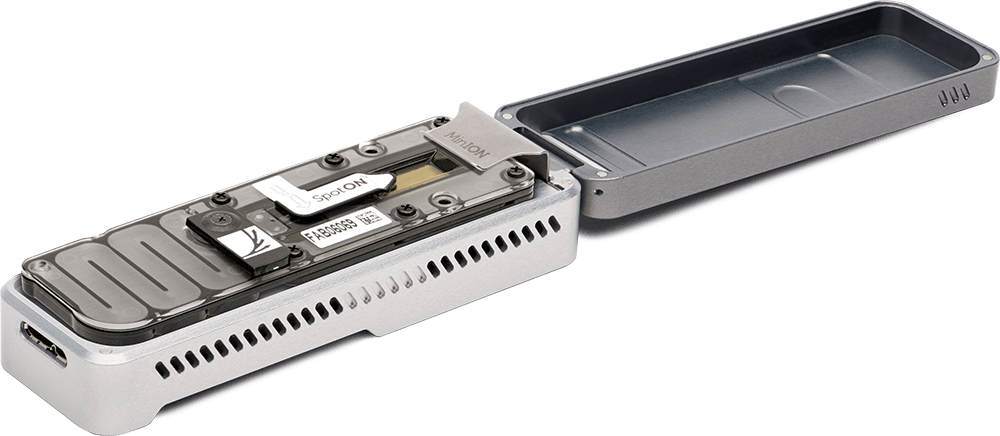 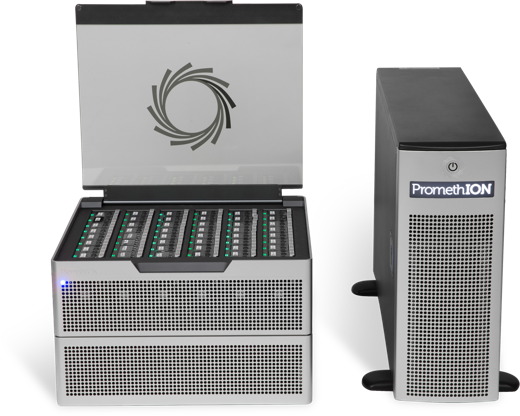 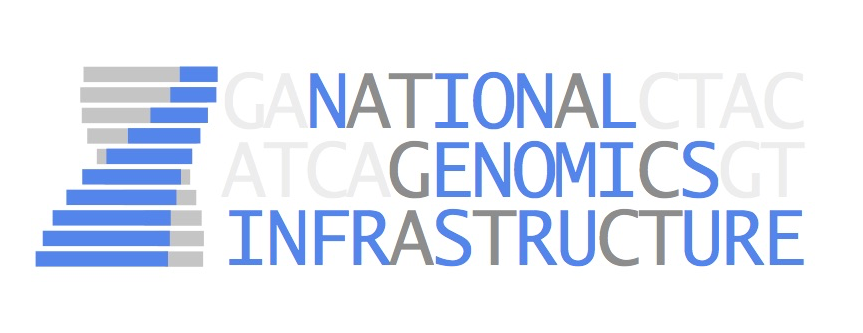 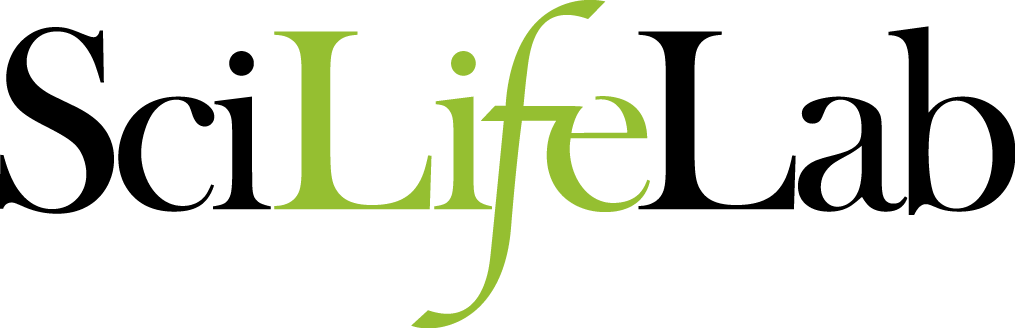 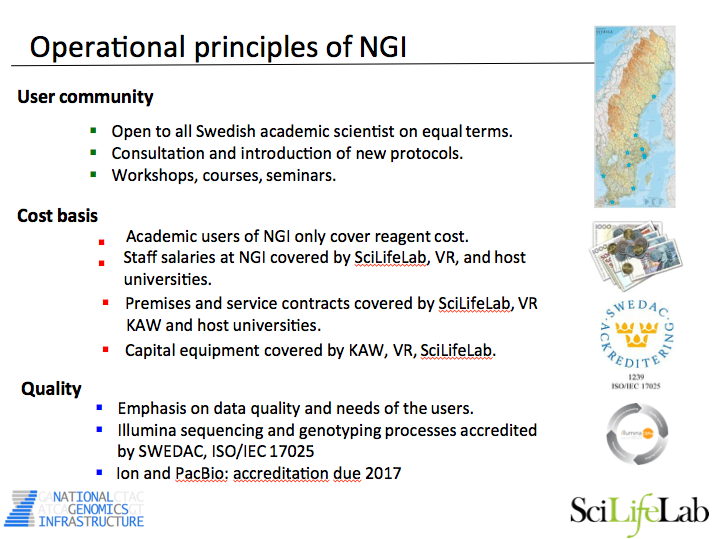 We are non-profit

We have technology and knowledge

We want to help you to do GREAT research

We do not want co-authorship

Let us help YOU
Current Technologies
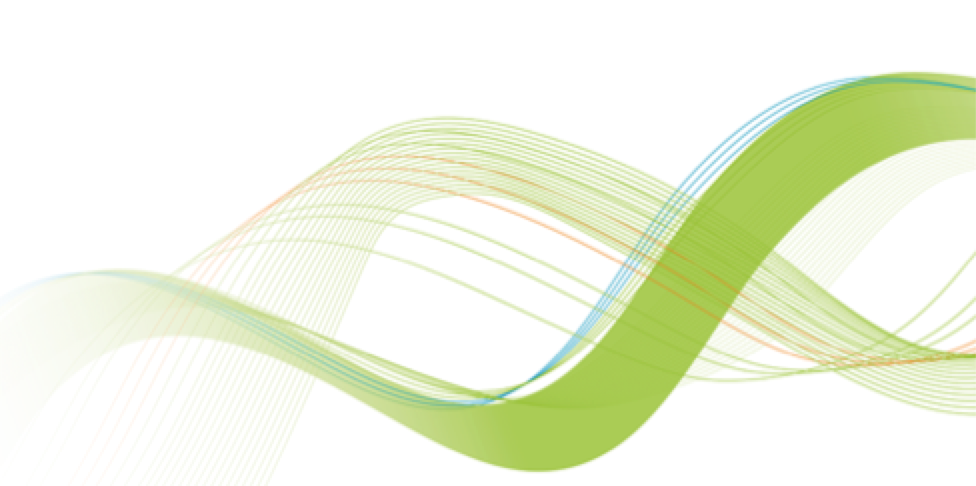 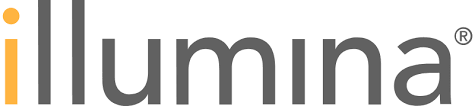 Current leader on the NGS market
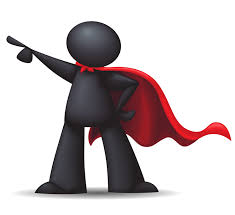 RIP: HiSeq 2500 & HiSeq X

Used for everything
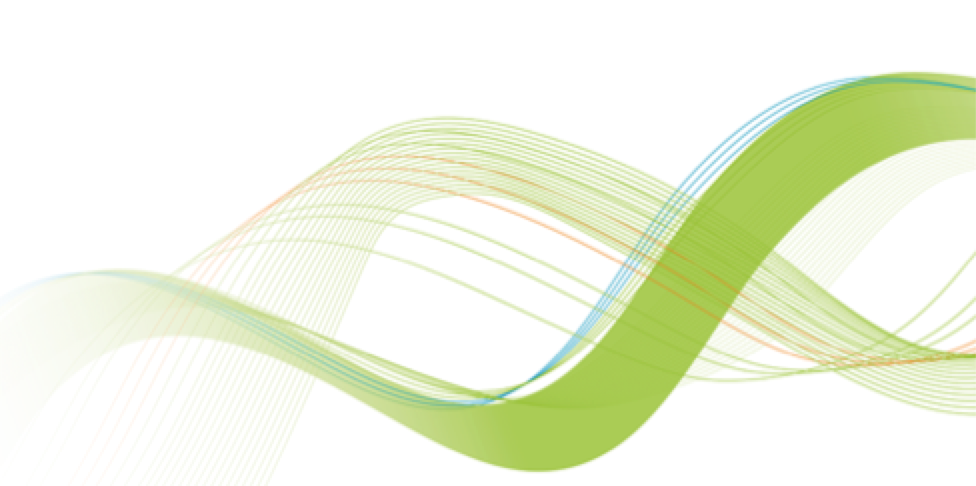 Illumina: bridge amplification
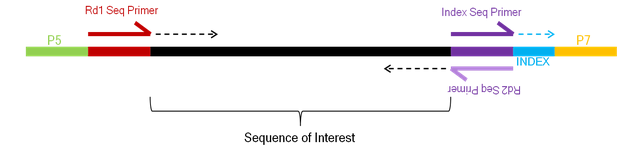 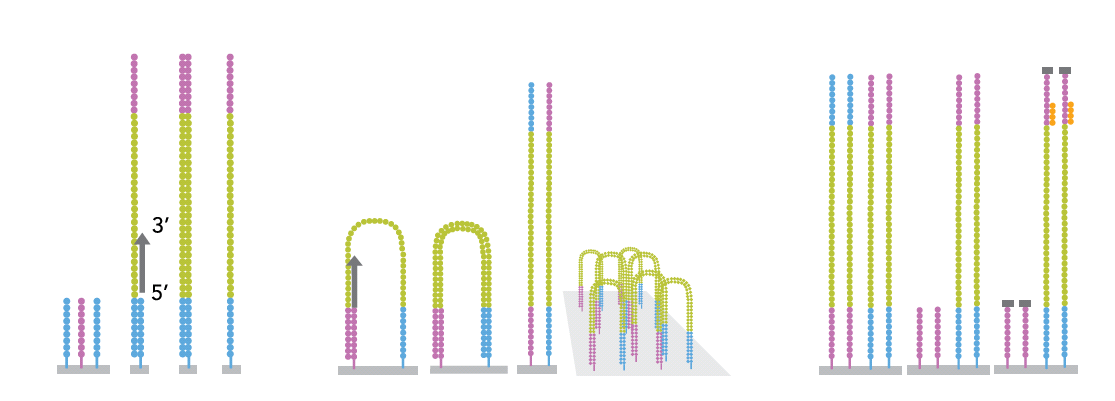 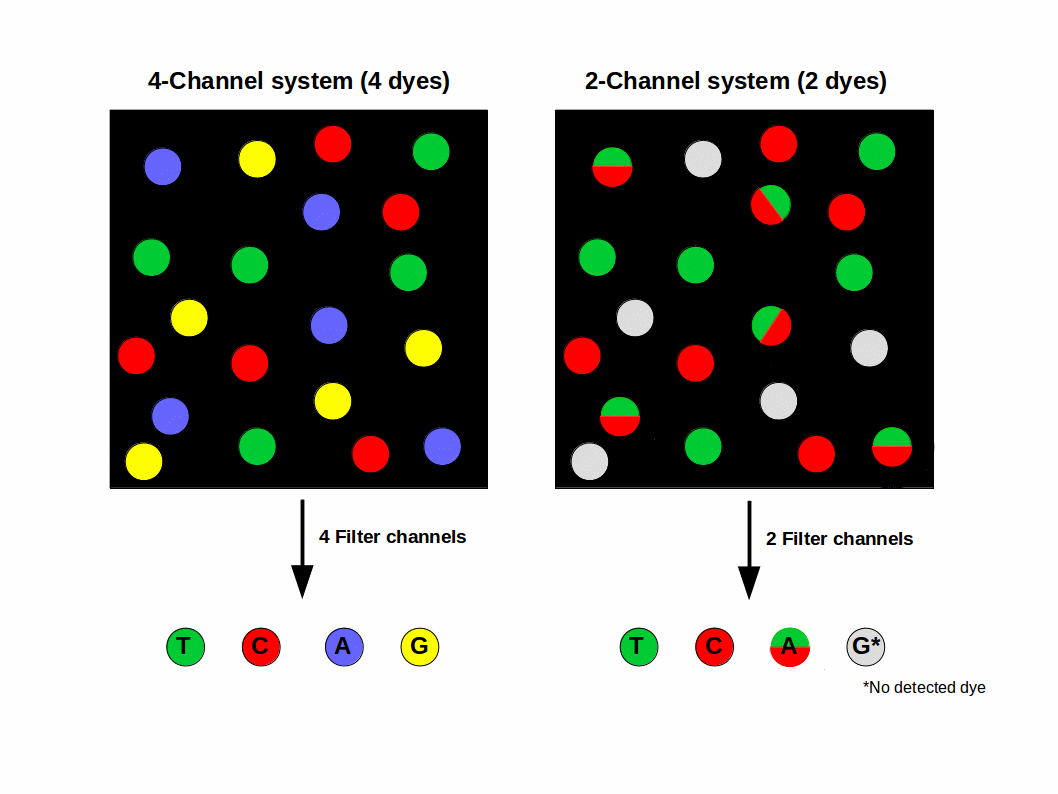 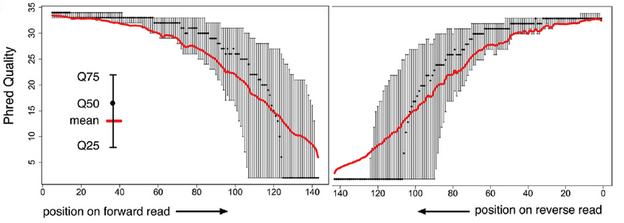 [Speaker Notes: De fragment som ska sekvensera amplifiera I flödescellen för att möjliggöra detektion av signalerna från sekvensningen. Detta sker I en så kallad klulstergenerering, där de fragment som ska sekvenseras kopieras ca 1000x på en liten delyta och varje fragment då bildar ett sk klluster. 

Förenklad bild, sker samtidigt för ca 200M fragment per lane I flödescellen. 

Adaptern på sekvensningsbiblioteken binder till komplementära sekvenser på ytan I flödescellen. Den komplementära sekvensen fungerar]
Illumina sequencing: before vs now
Patterned flow cells introduced on HiSeq X and NextSeq systems
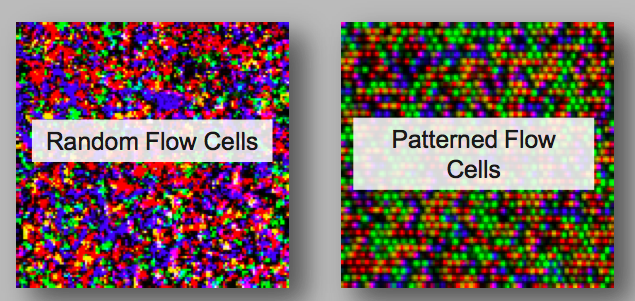 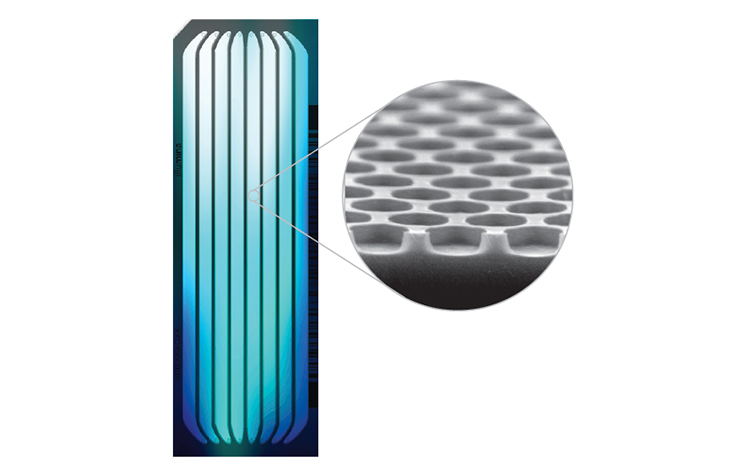 MiSeq flow cells still do not have a patterm
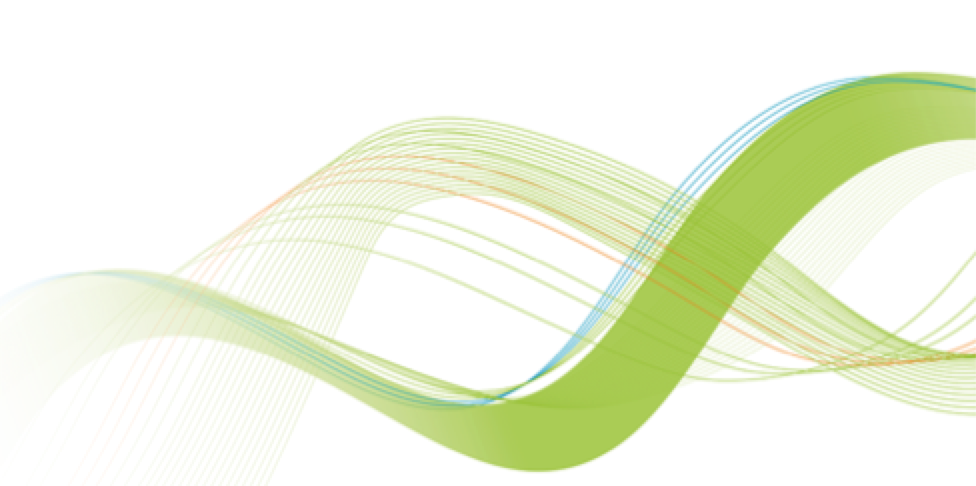 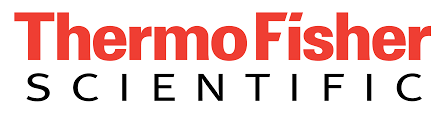 Ion S5 XL
RIP: IonTorrent PGM, IonProton

Clinical applications mainly
Standard analysis directly on the instrument

Multiplex-PCR panels
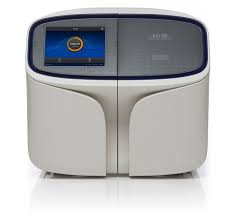 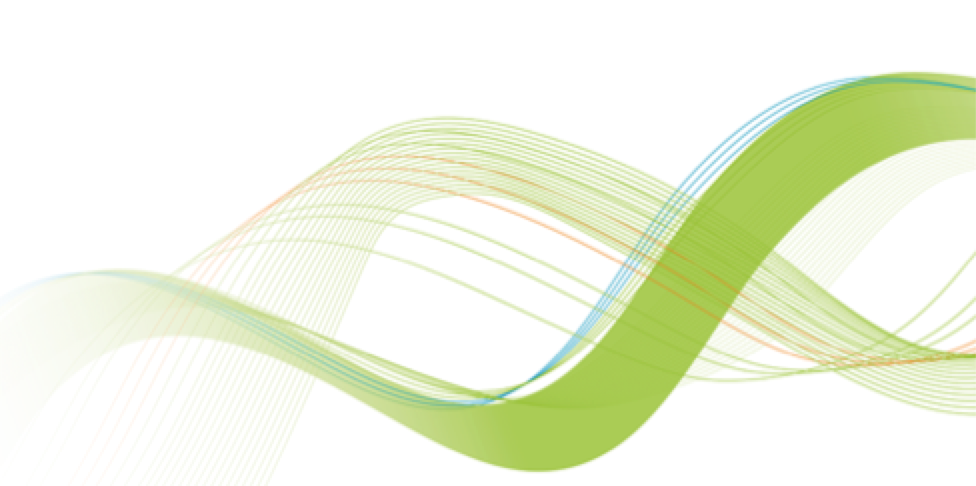 Ion Torrent: H+ ion-sensitive field effect transistors
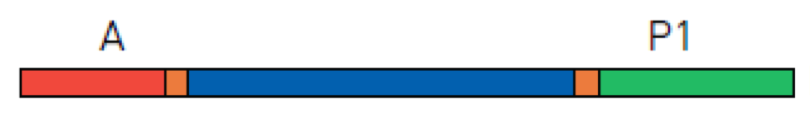 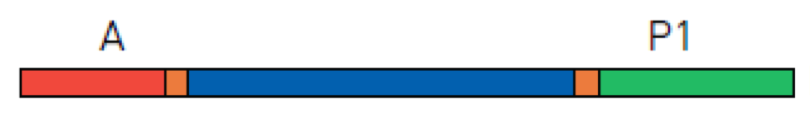 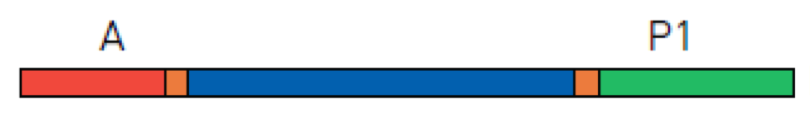 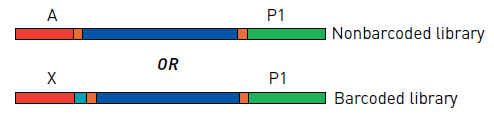 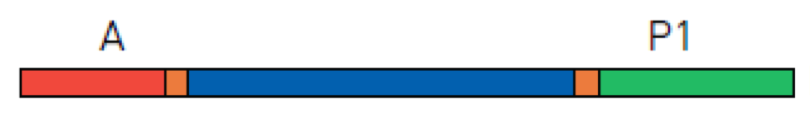 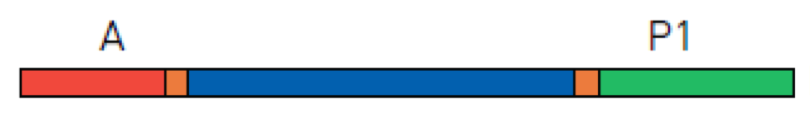 bead
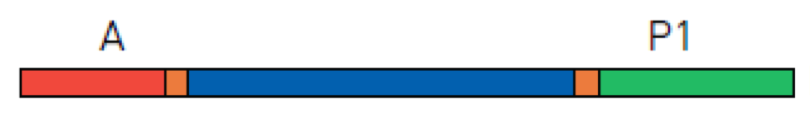 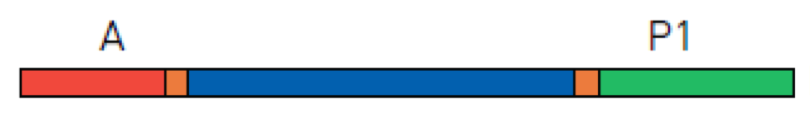 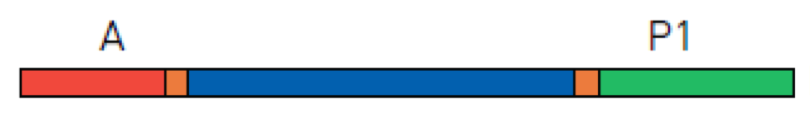 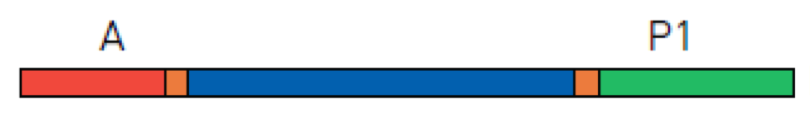 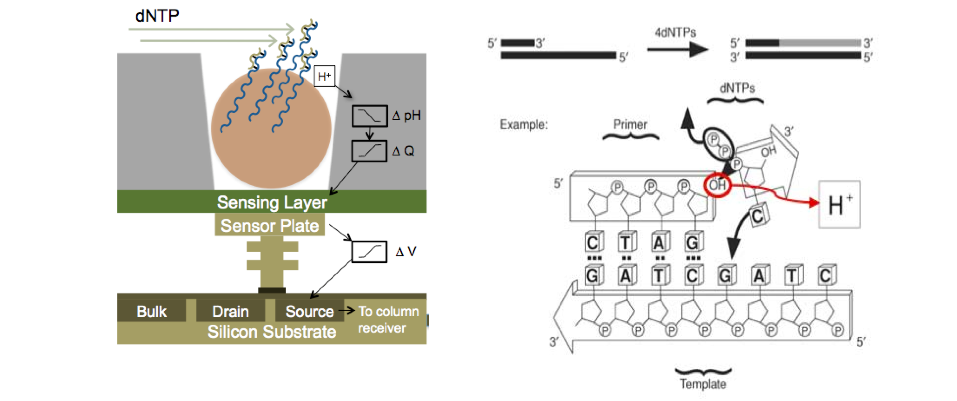 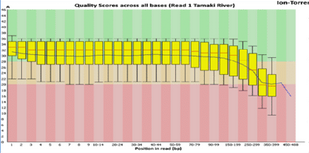 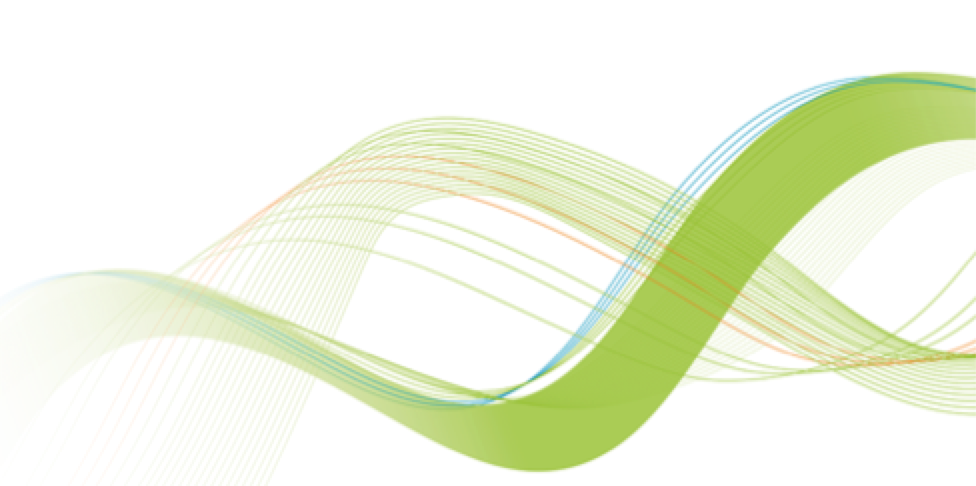 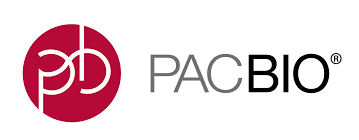 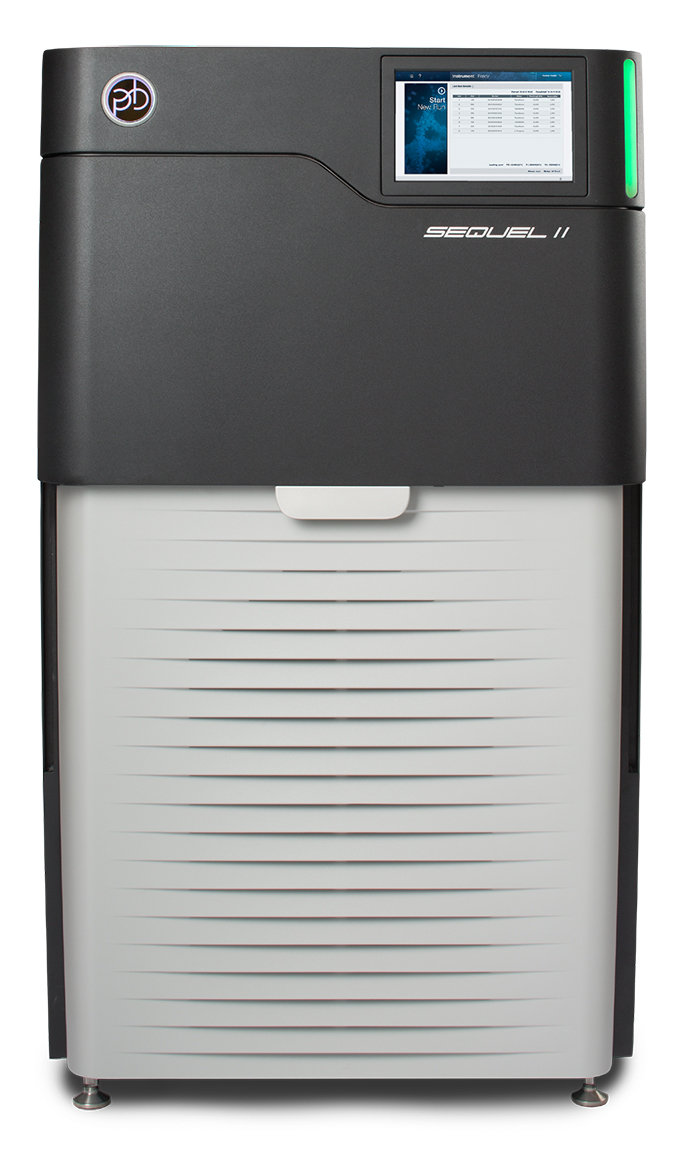 Single Molecule Real Time sequencing: SMRT
PacBio: SMRT - technology
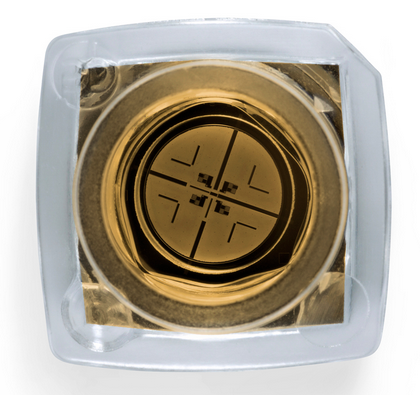 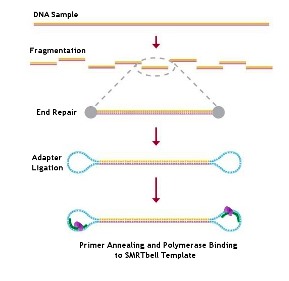 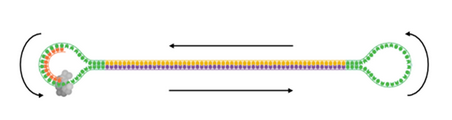 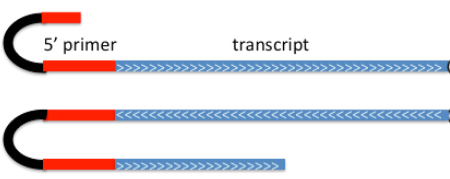 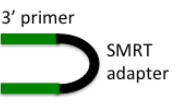 CLR: circular long read
HiFi = CCS: circular consensus read
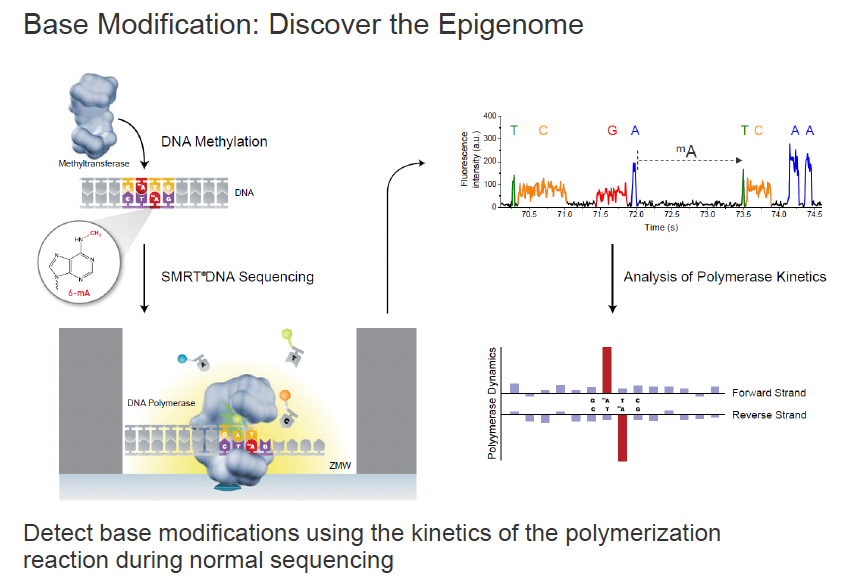 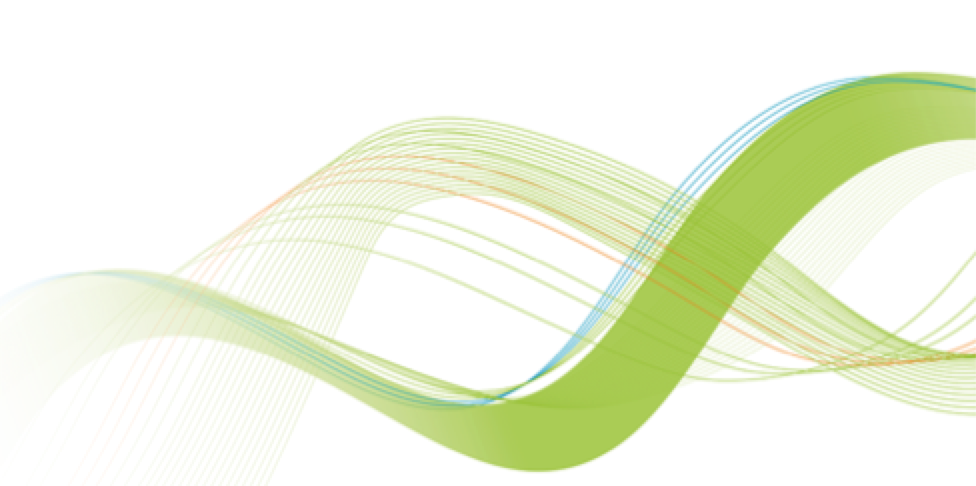 PacBio
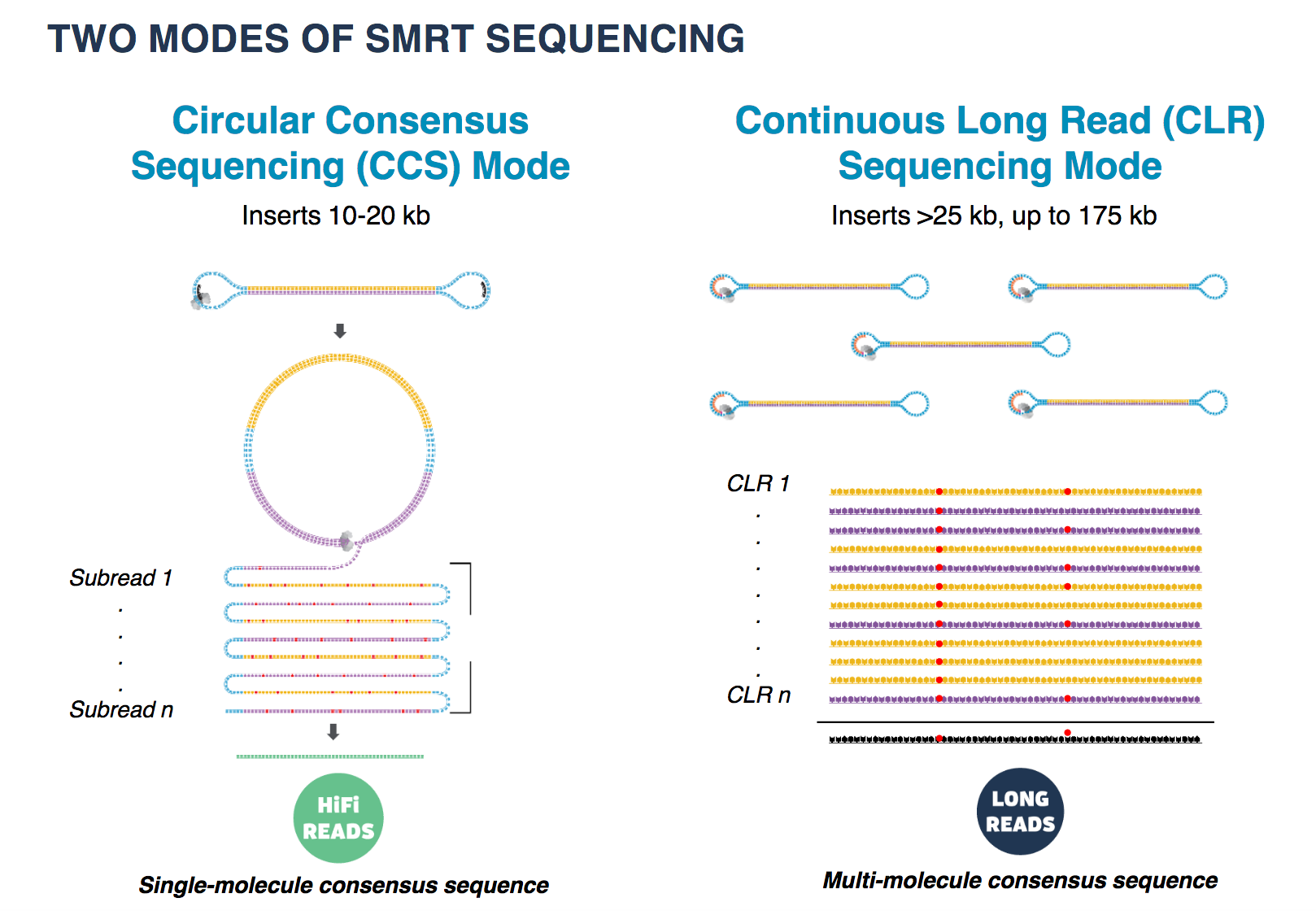 Qv 20+
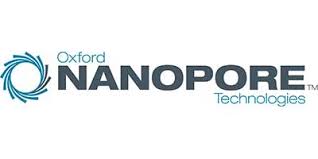 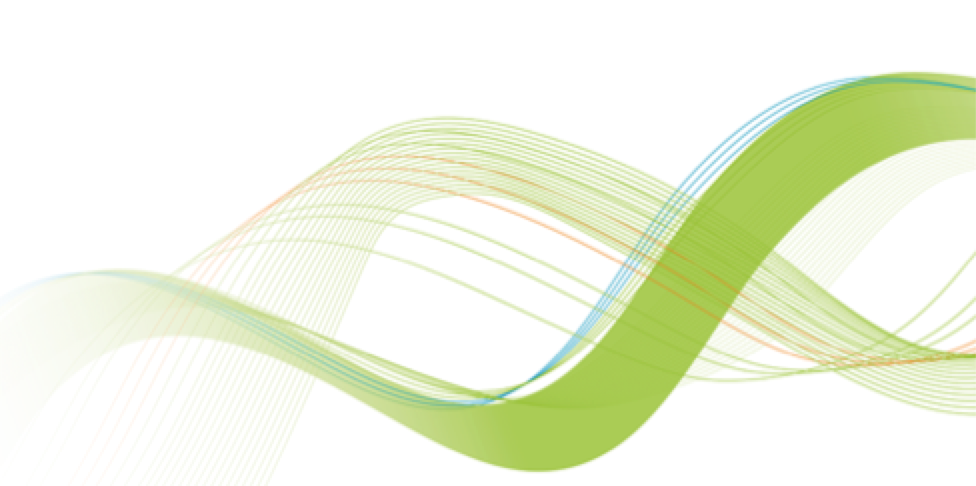 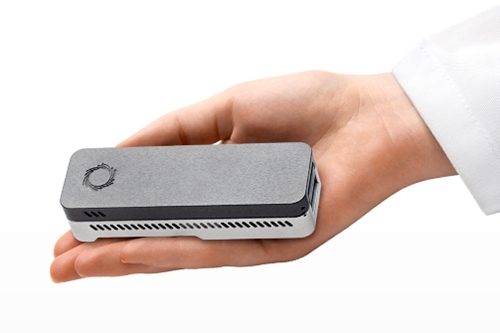 Q&A: ”It depends”…
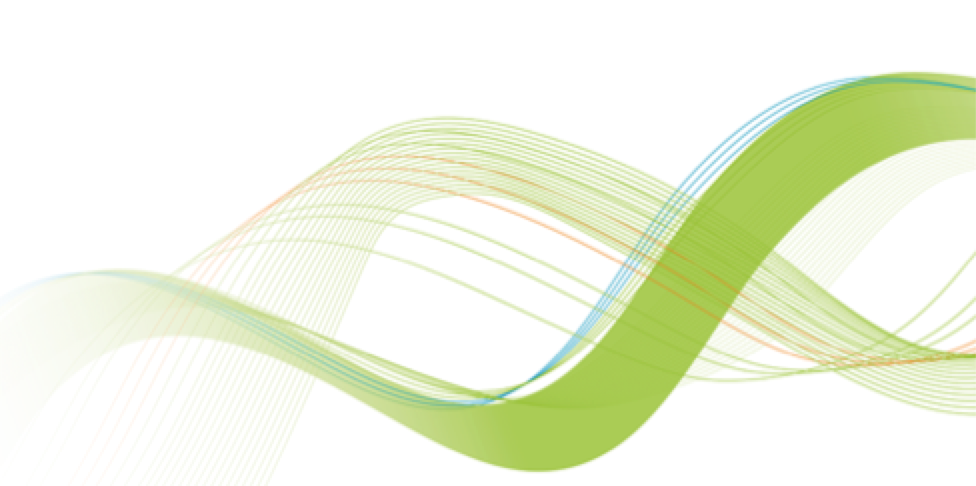 ONT: DNA + Motor + Pore
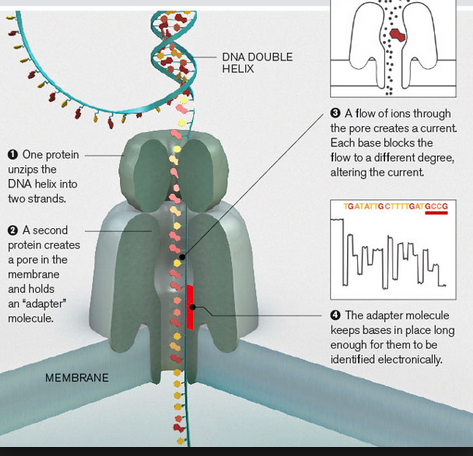 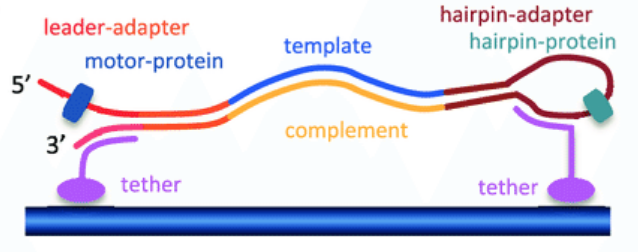 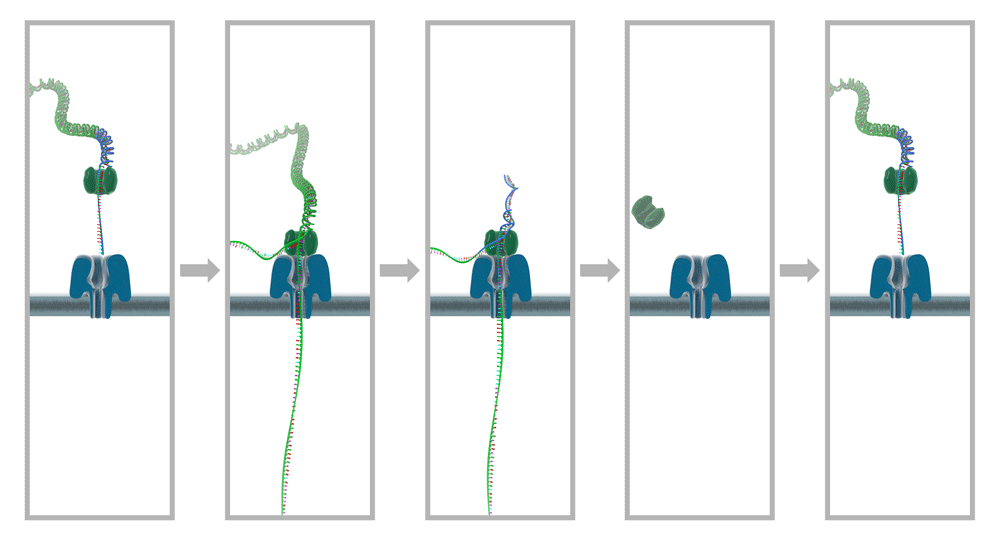 Main advantages of ONT: SPEED and PORTABILITY
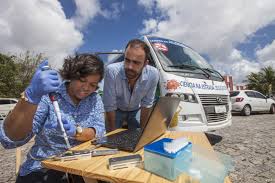 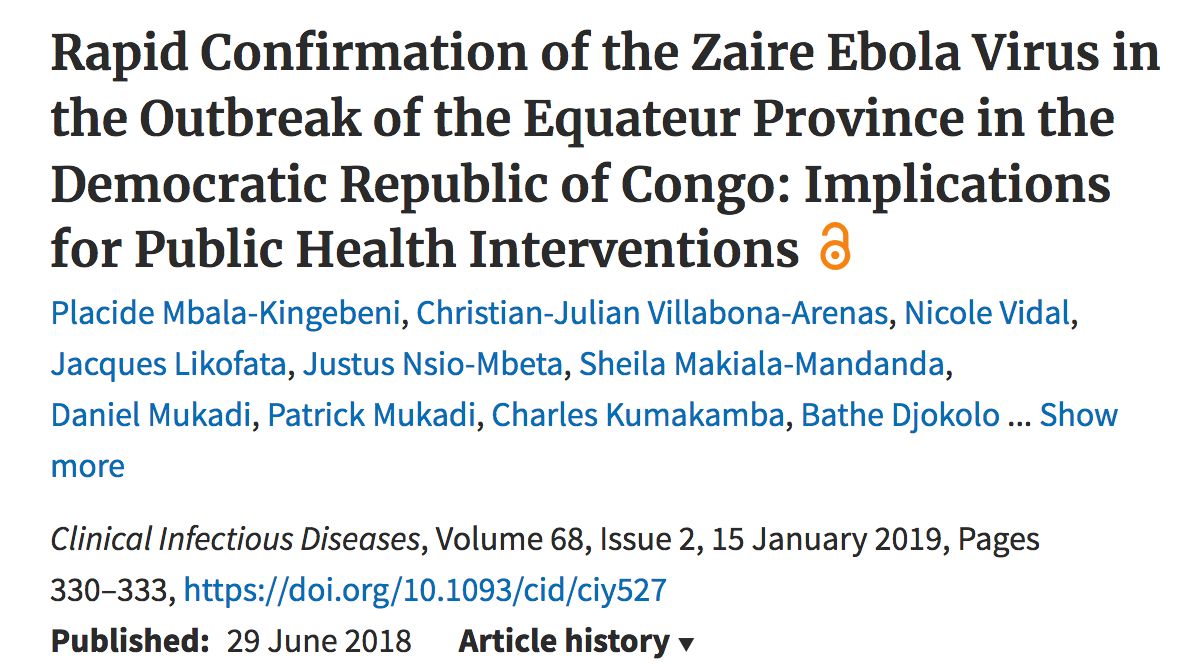 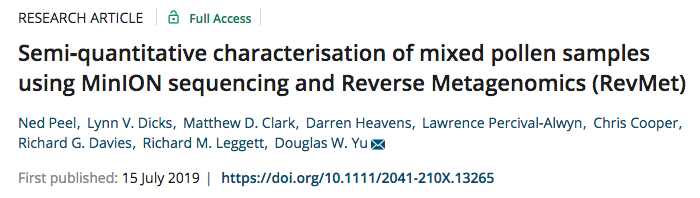 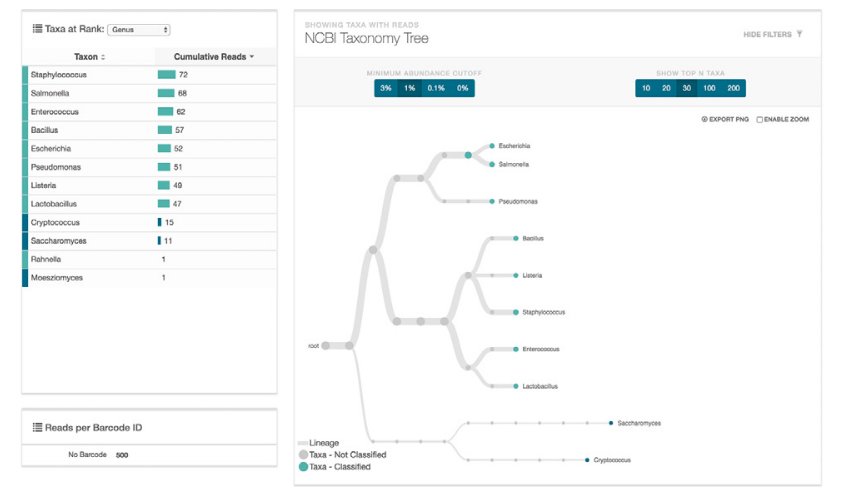 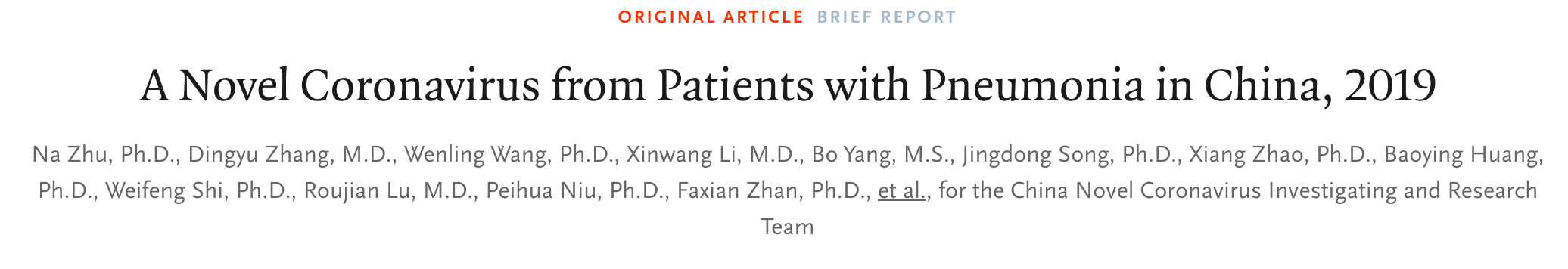 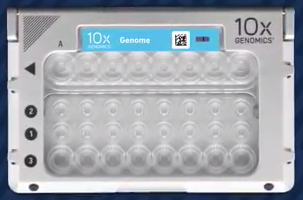 10x Genomics (Chromium)
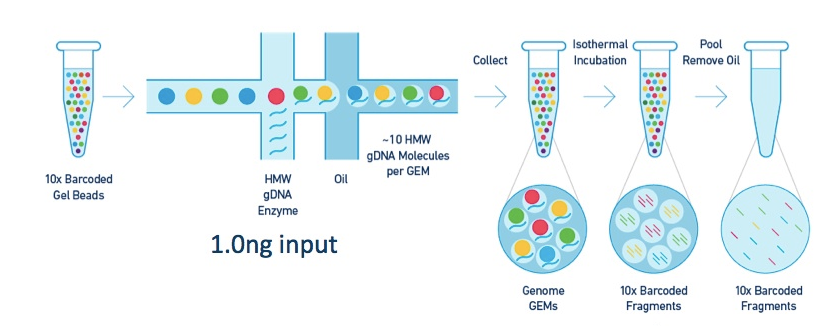 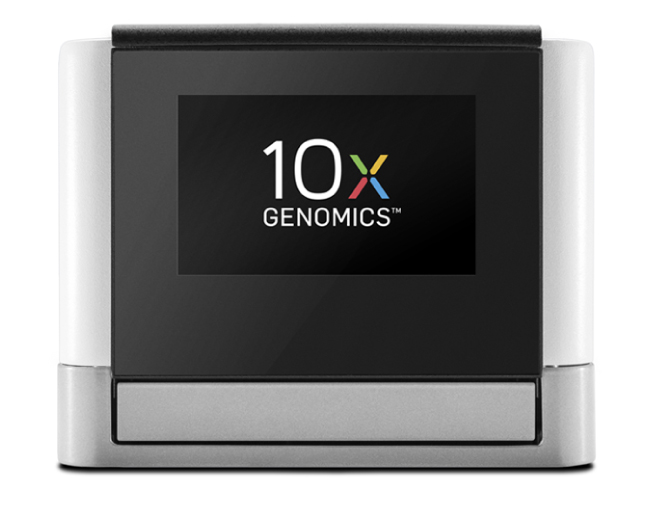 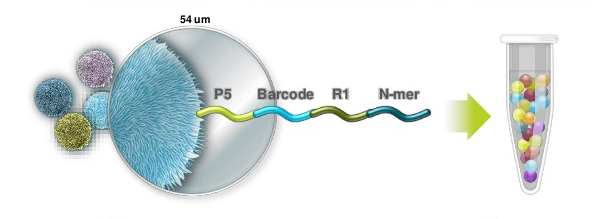 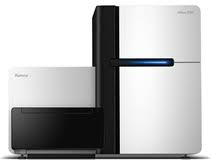 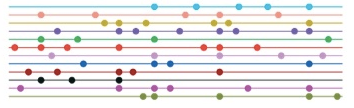 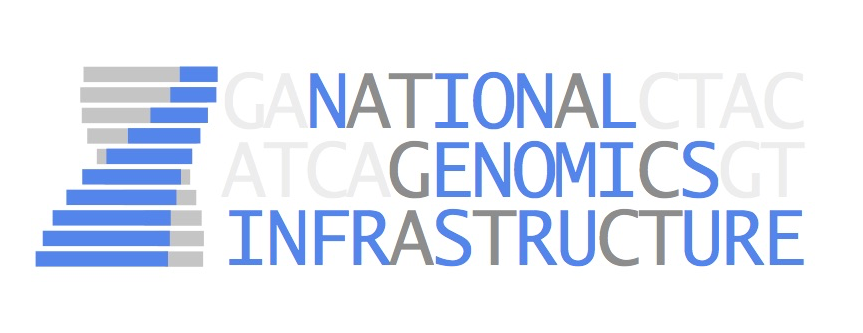 Fragment length: 50 kb – 100+ Kb
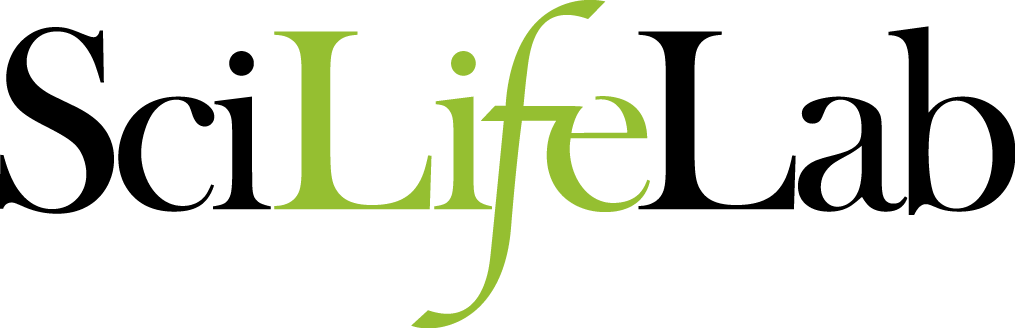 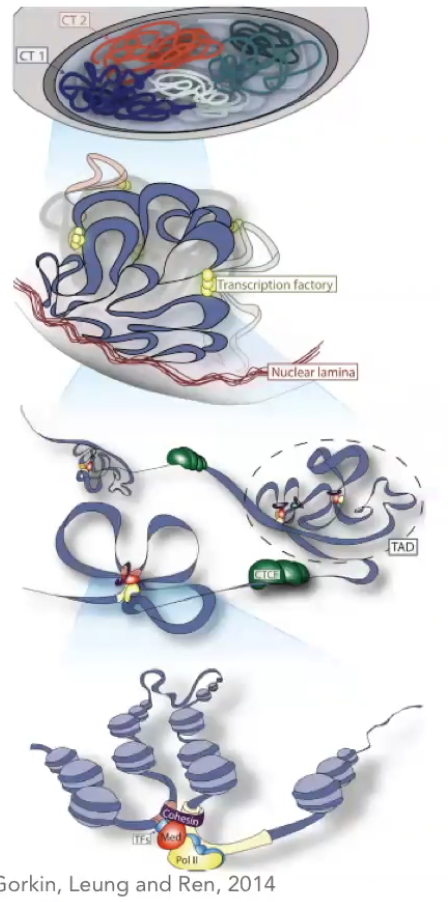 Hi-C: linking reads to chromosomes
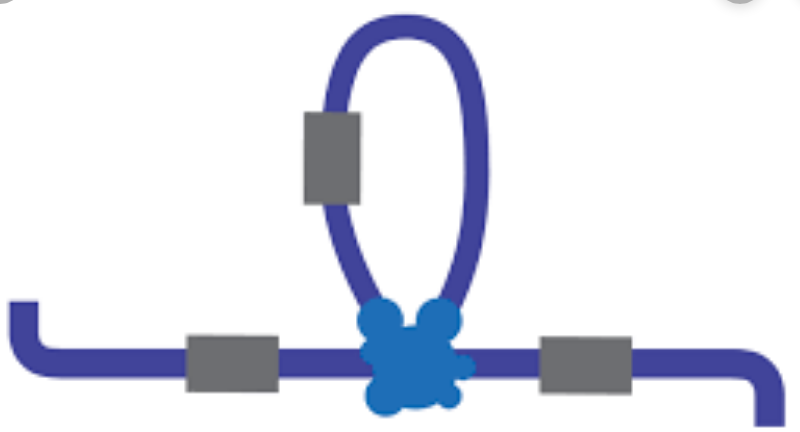 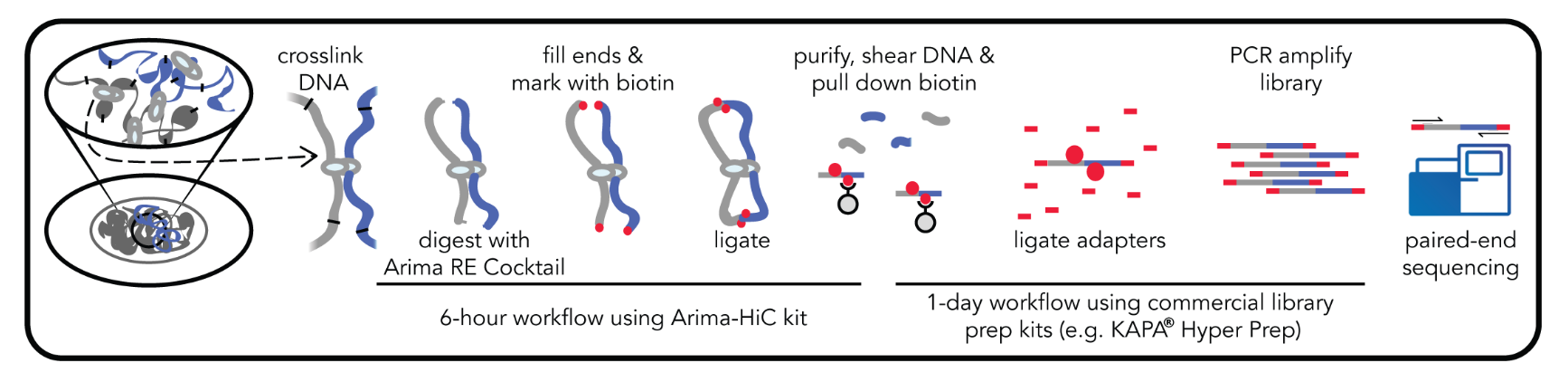 Start with a tissue!
Capture DNA bound to the same nucleosome
Make a library and sequence on Illumina NovaSeq
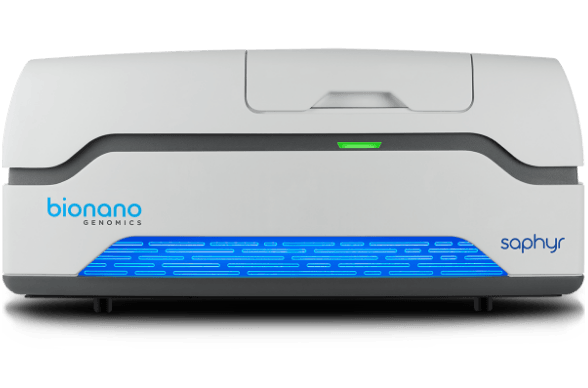 BioNano: optical mapping
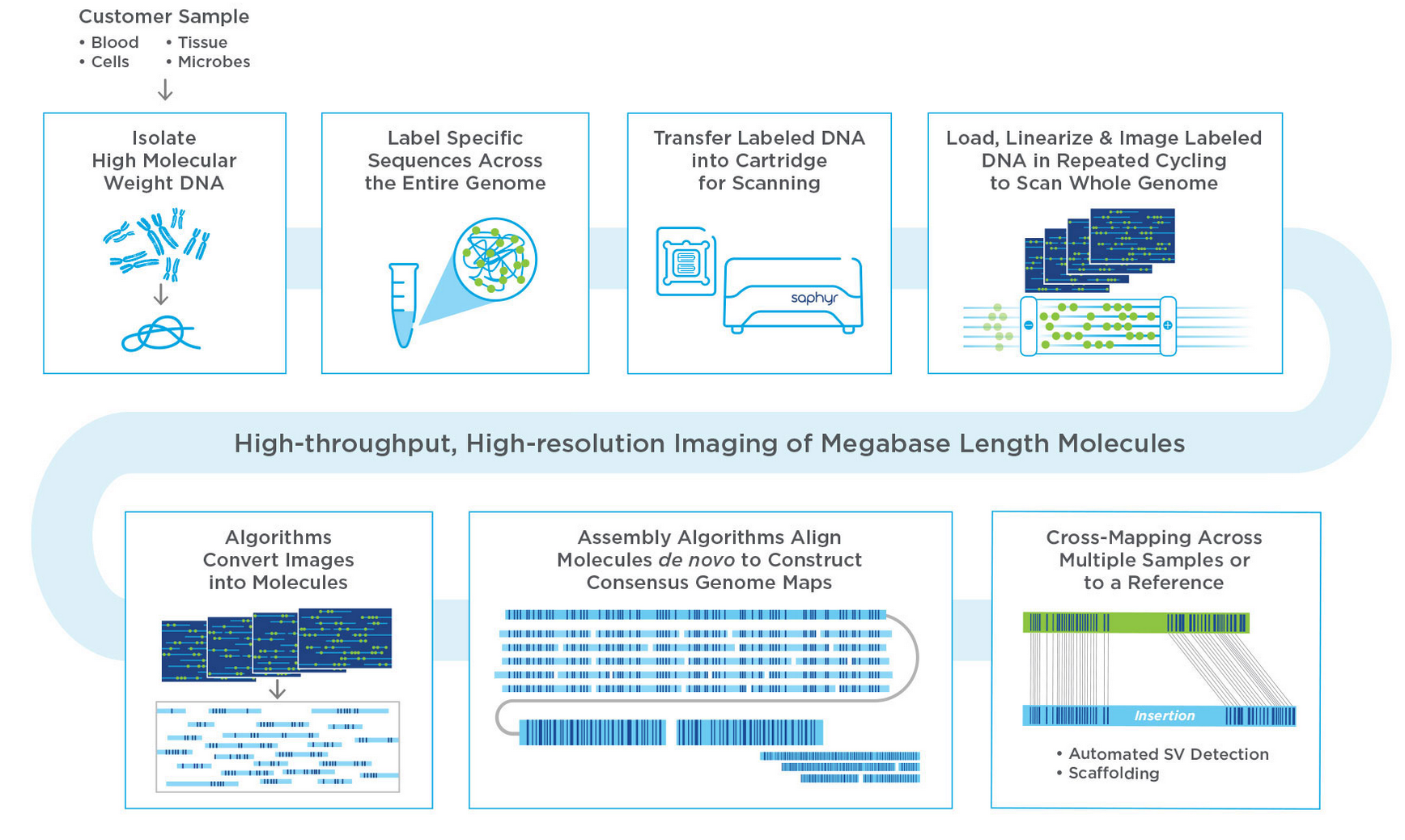 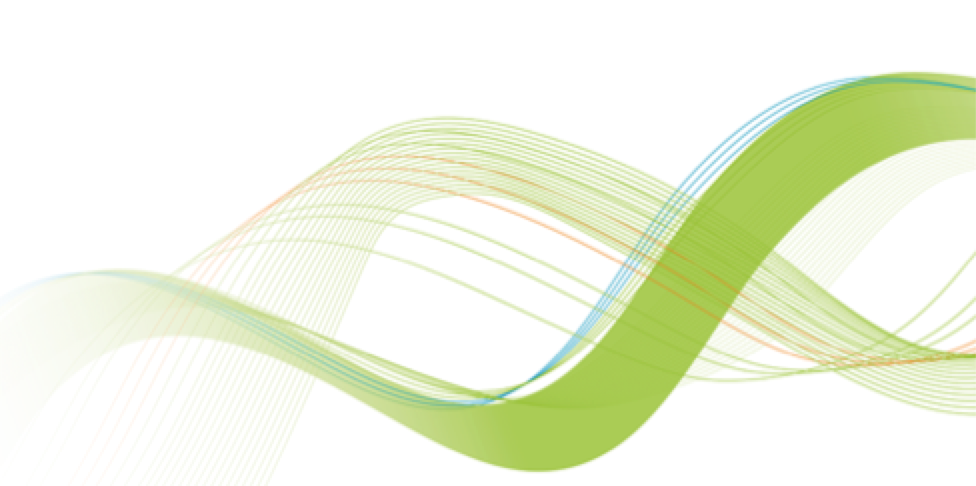 Technologies and Applications at NGI
NGS technologies
Short read NGS
Long-read NGS
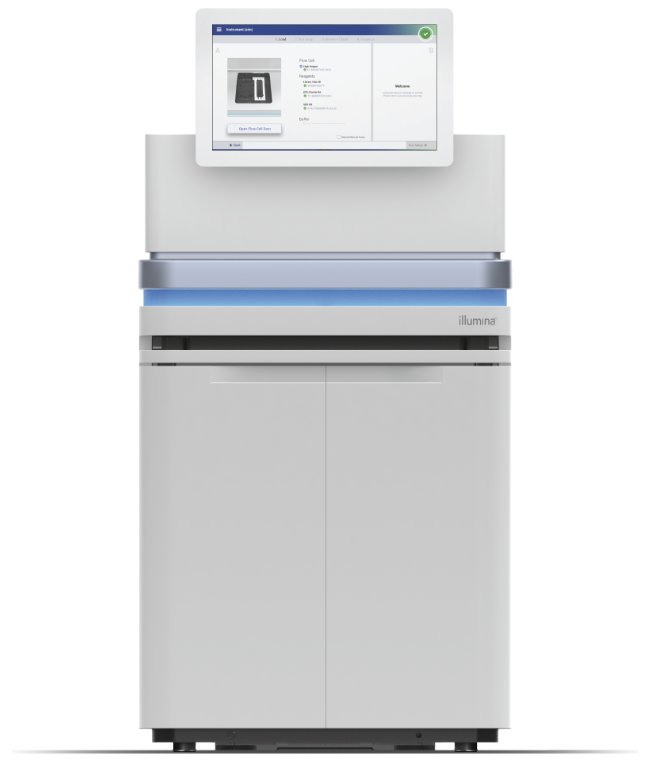 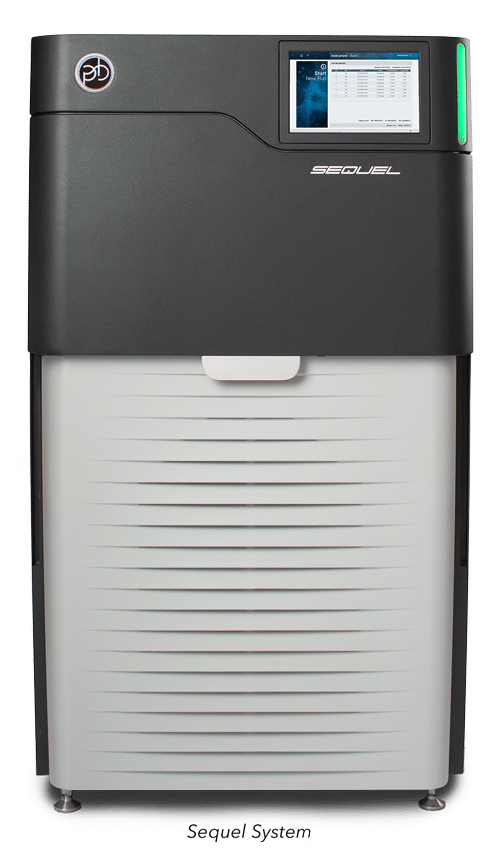 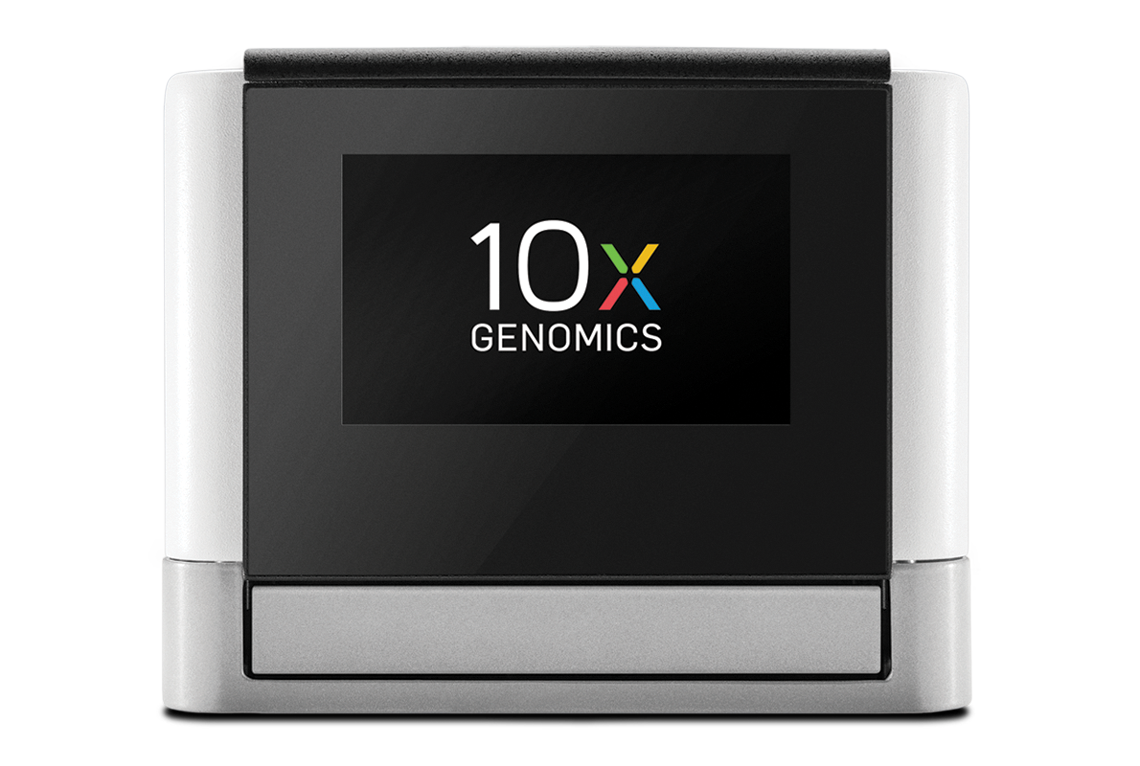 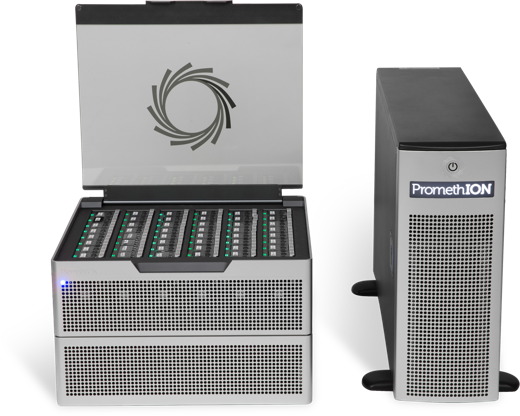 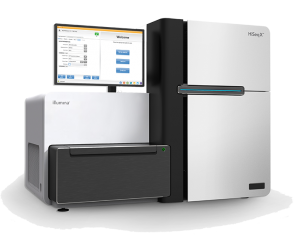 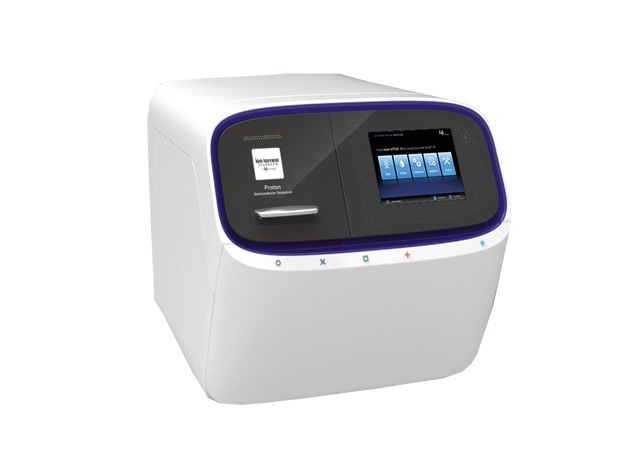 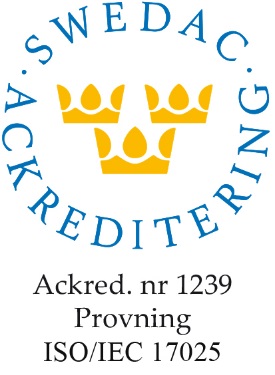 Research and development
De novo genome sequencing
Whole-transcript sequencing
Structural variant resolving
Allele phasing
Targeted re-seq
Amplicons up to 13 kb
Whole genome re-sequencing
RNA-seq
Exome
Targeted re-seq
Panels
Amplicons up to 600 bp
NGS Technologies: SUMMARY
Development goes VERY FAST

All technologies have their PROs and CONs

One technology does not suit all the applications

In some projects, several technologies should be combined
Making sense of genomics data:



Understanding sequencing bias
Sequencing artefacts: what are they?
Sequencing a representative, completely randomized subsample:
it starts with input material
What textbook tells you:
Brutal reality:
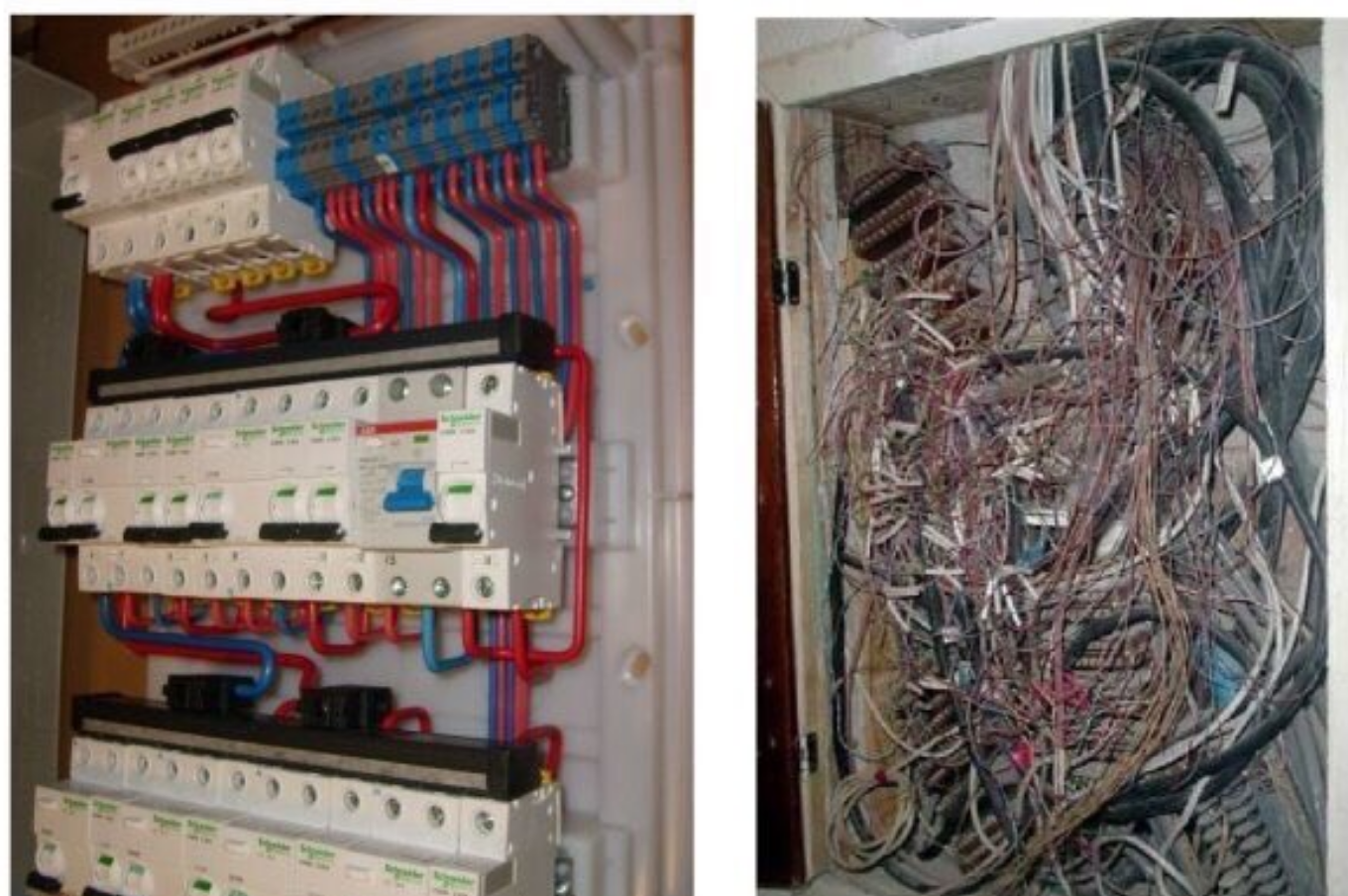 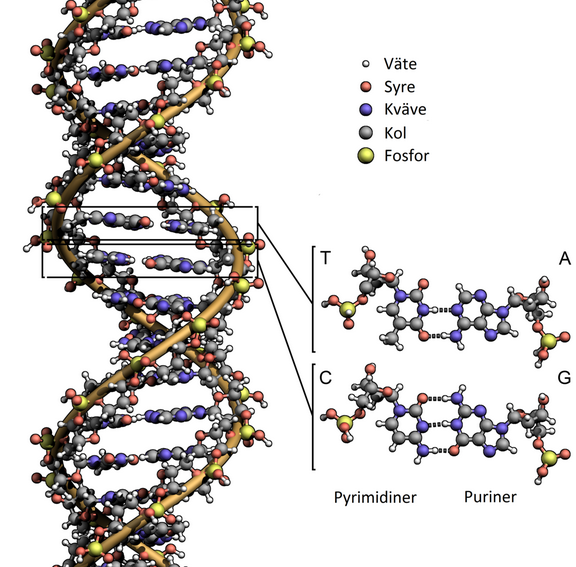 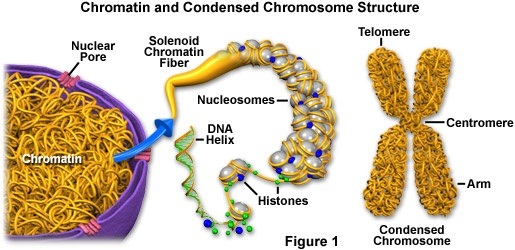 Sequencing artefacts: what are they?
Sequencing a representative, completely randomized subsample:
continues with library preparation
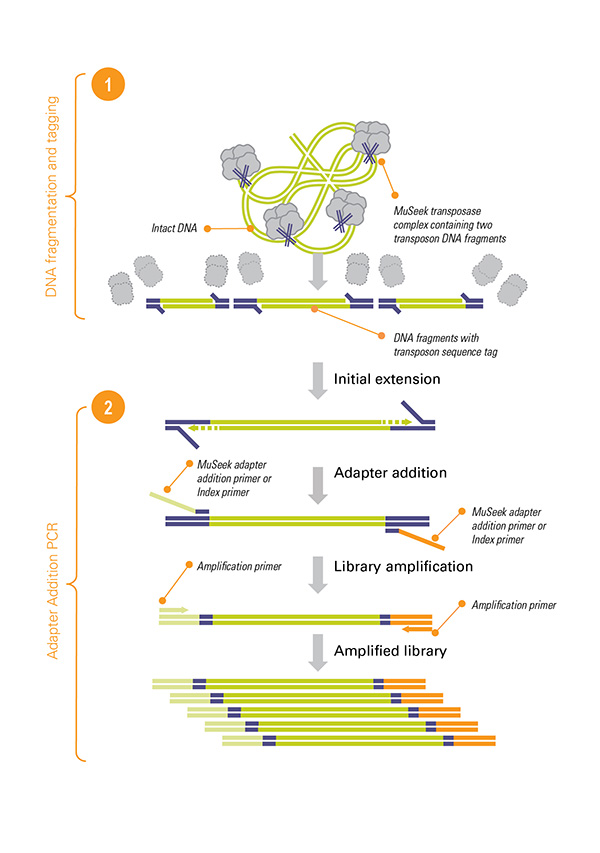 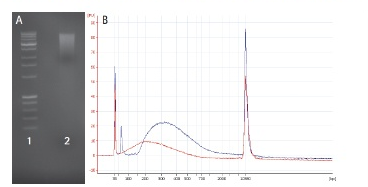 Loosing molecules all the way
Input sample
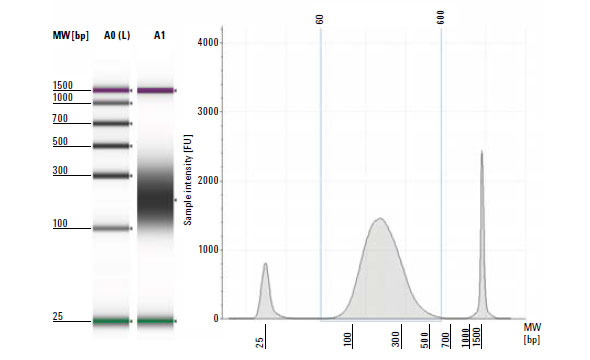 Shearing and size-selection
Less material -> more amplification cycles
Sequencing artefacts: what are they?
PCR bias – important source of sequencing artefacts
PCR steps involved in any NGS but PacBio and Oxford Nanopore:

Library amplification
Amplification during templating (Illumina – on glass; Ion – emPCR)
Main PCR bias:
 
1. Size: shorter fragments amplify faster -> higher sequencing signal and coverage
2. Polymerase errors 
	slippage in low complexity regions 
	incorporation of erroneous bases & indels
3. GC-bias (fragments with low GC diminish to 1/10th from initial amount)
Sequencing artefacts: what are they?
PCR bias – important source of sequencing artefacts
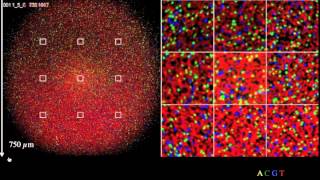 Clusters with shorter fragments grow faster -> 
quality signal from smaller clusters worsens
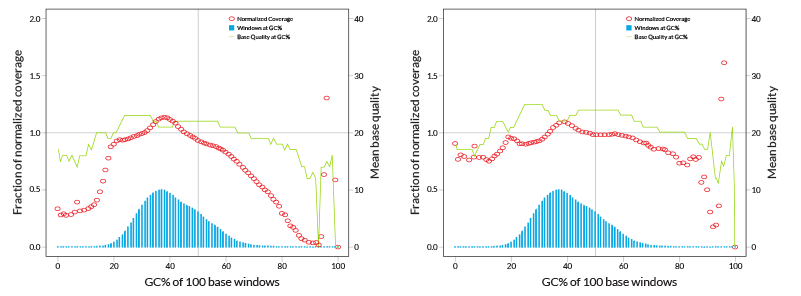 GC bias & 
genome coverage
Heavily amplified library
PCR-free library
Sequencing artefacts: what are they?
PCR bias – important source of sequencing artefacts
Polymerase slippage – low complexity regions
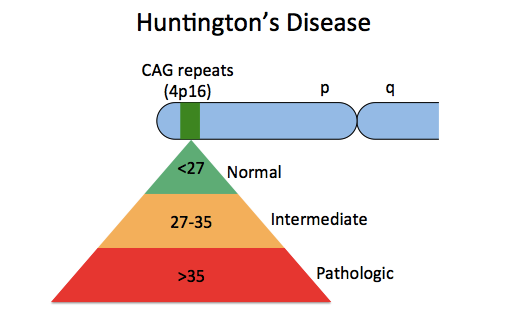 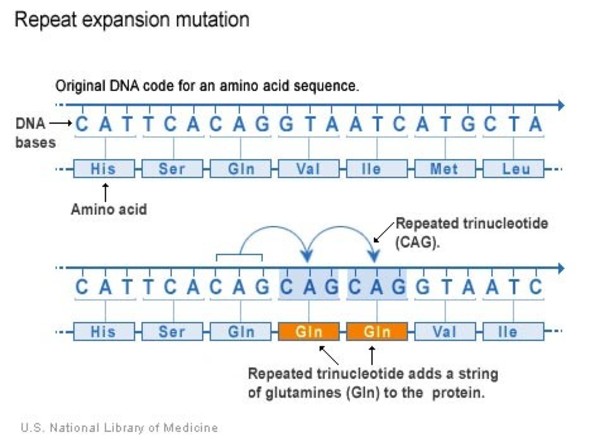 Huntington’s disease:
Inherited disorder resulting in brain cell death
Decline of motoric and cognitive functions
Common onset: 30-50 years of age
No cure
Causative genetic variant: CAG-repeat expansion in HTT gene
Sequencing bias: SUMMARY
Keep in mind that they are there

Coverage varies across the genome

One technology does not suit all the applications
BREAK
31
SAMPLE QUALITY REQUIREMENTS
32
Garbage in – garbage out:Sequencing success always depends on the sample quality.NGS-quality DNA and PCR-quality DNA are two completely different things.
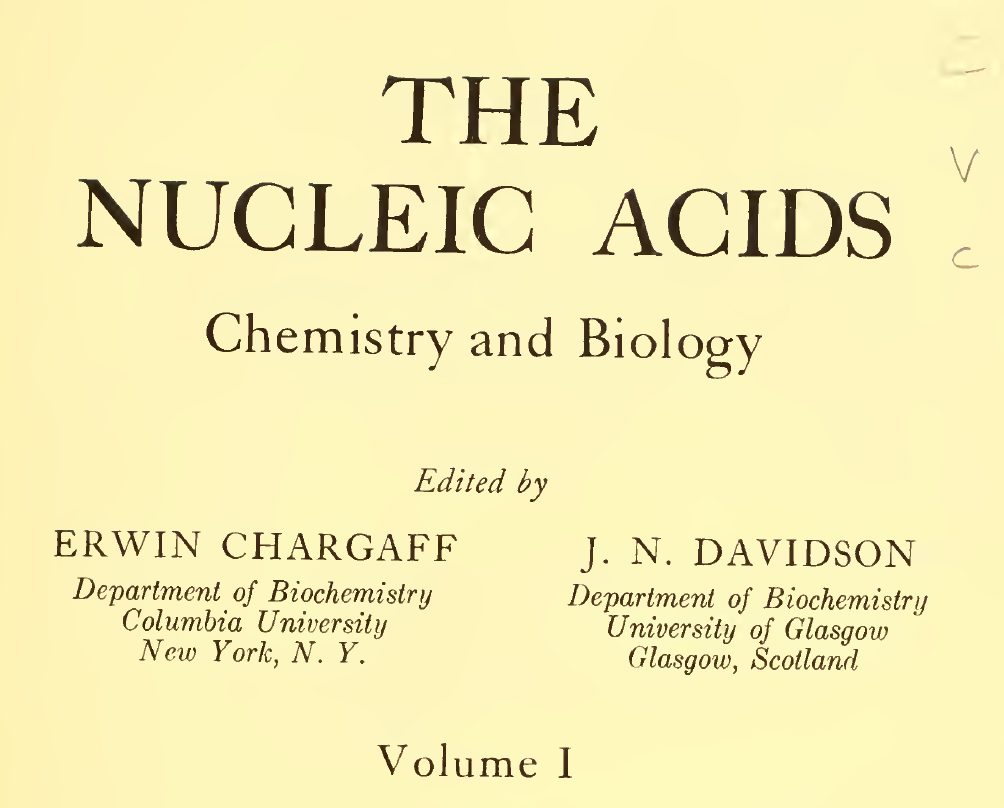 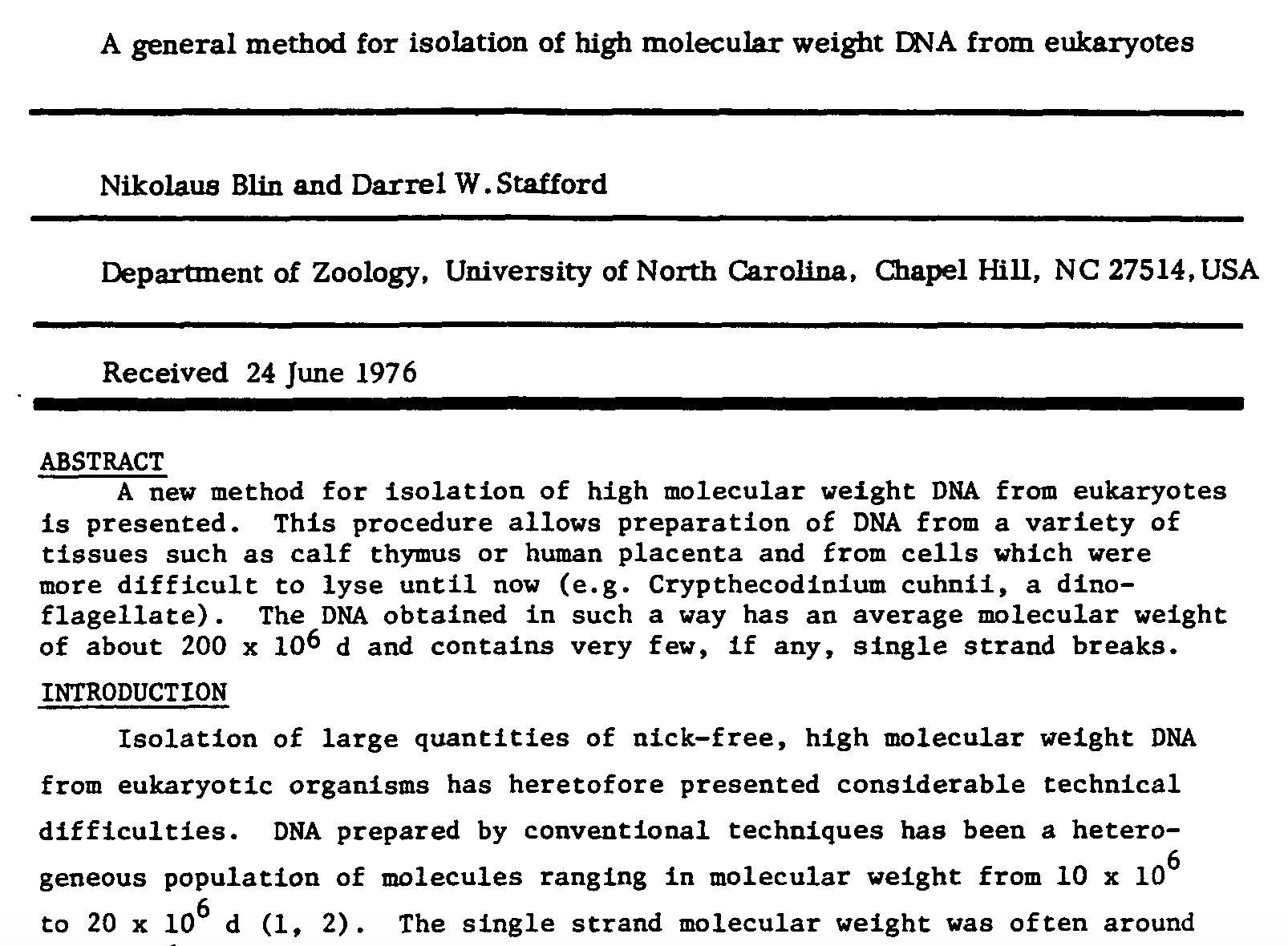 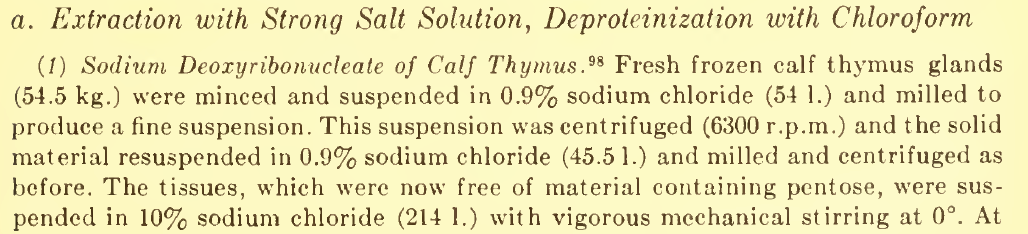 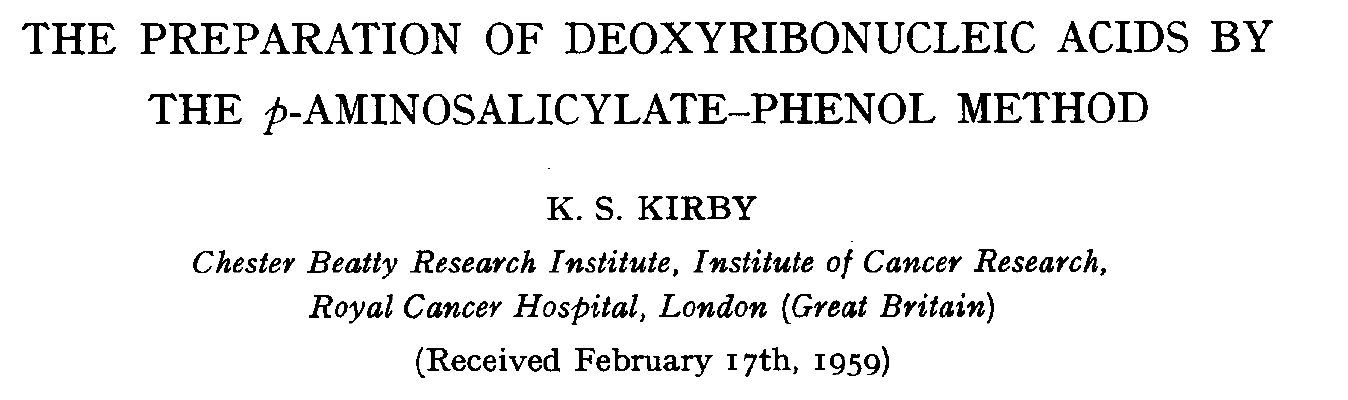 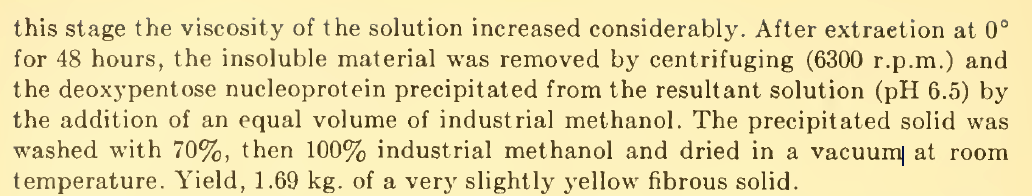 1983: P C R
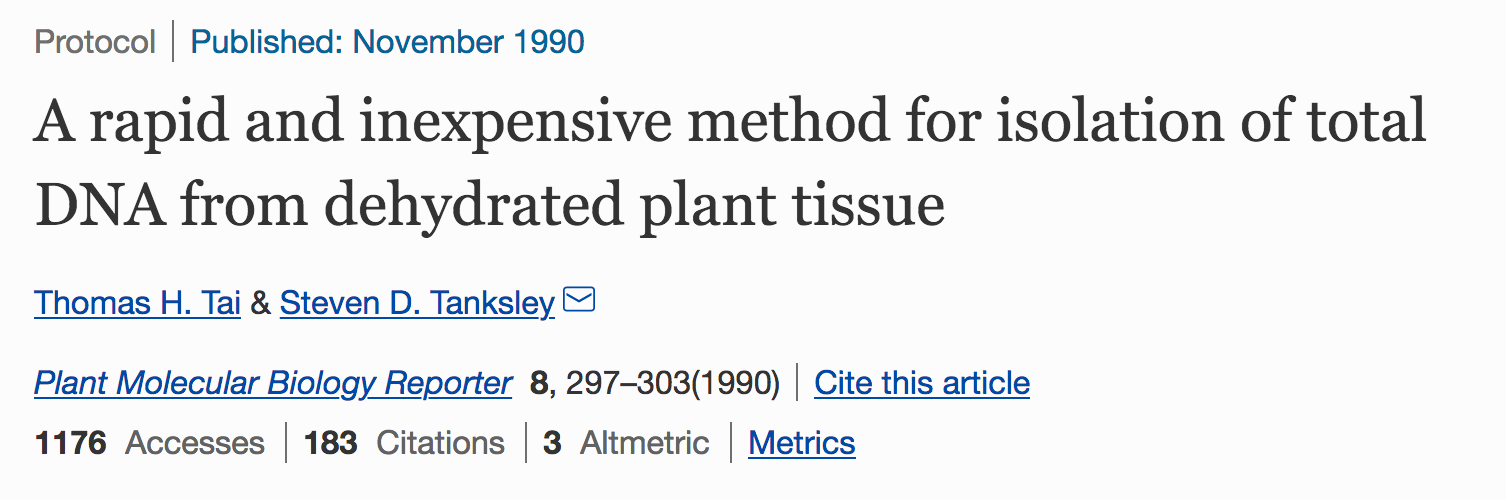 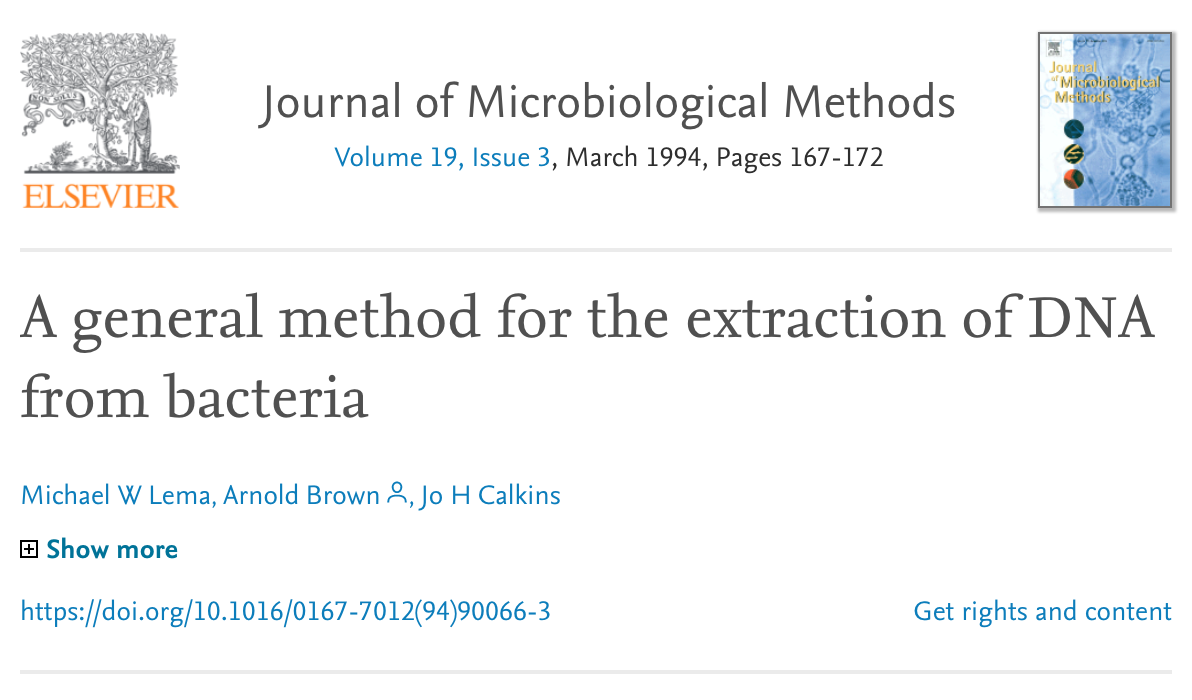 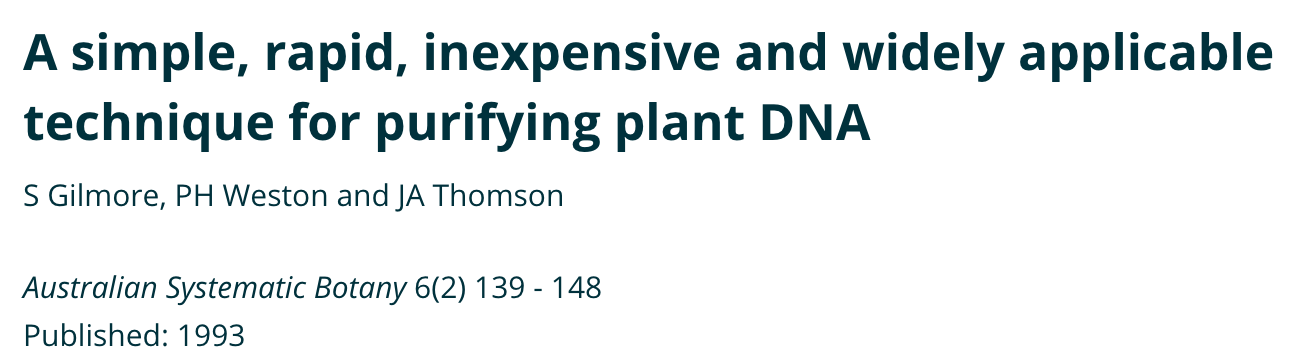 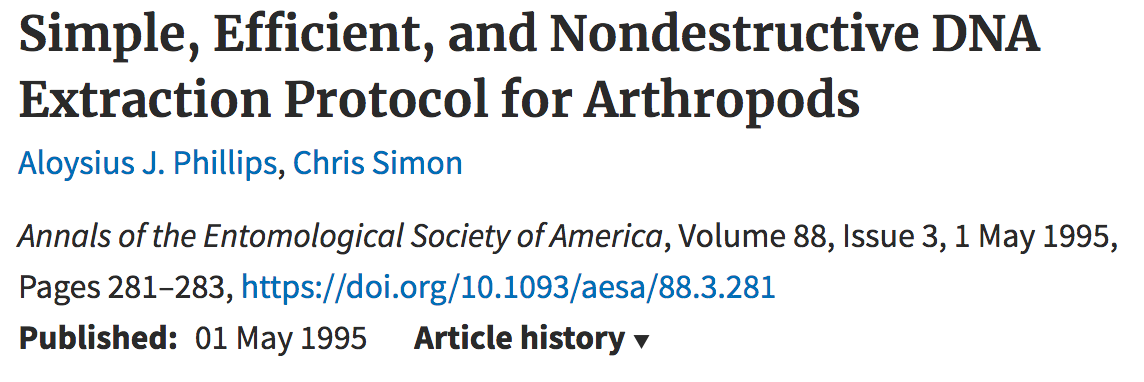 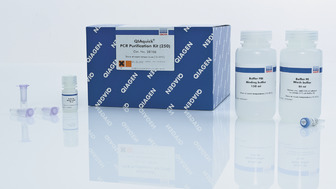 2013: a wake-up call
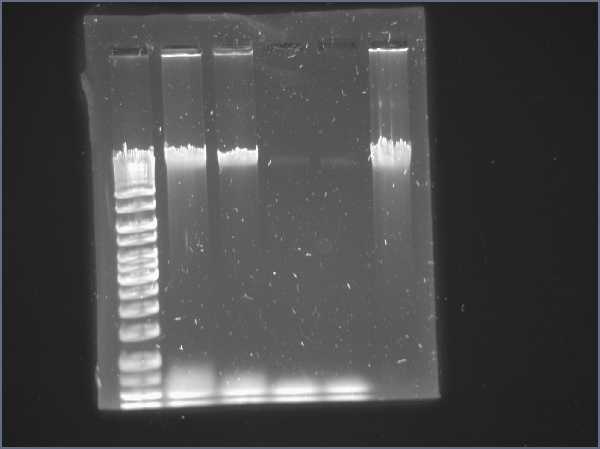 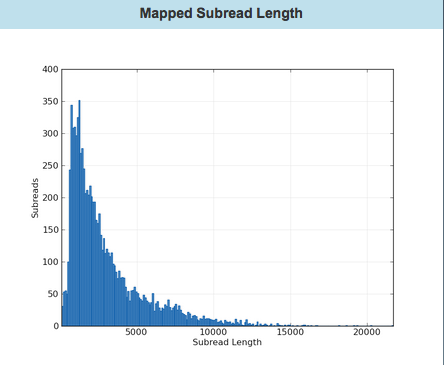 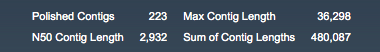 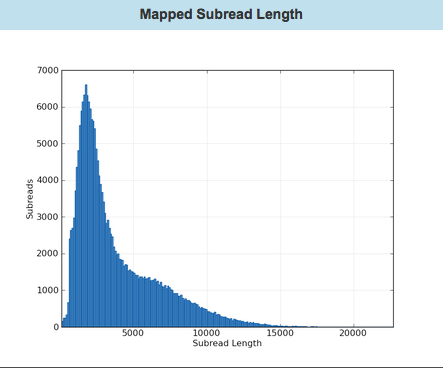 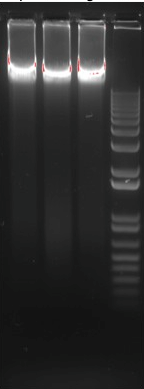 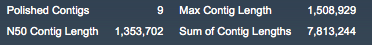 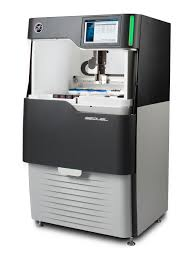 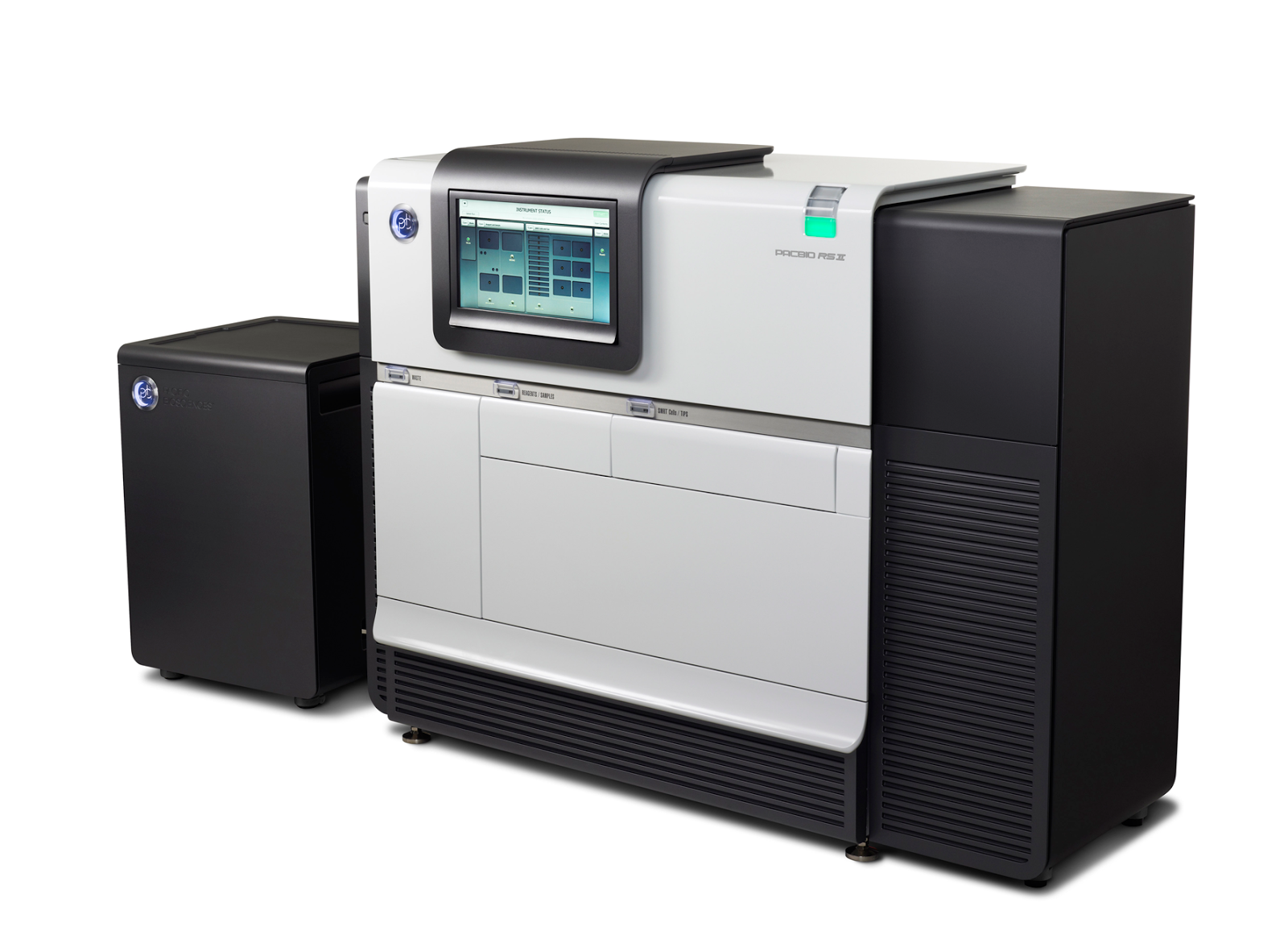 For Long Reads one needs to have long and pure DNA
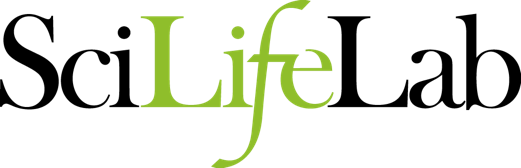 DNA quality and inhibition of sequencing
Short-read technologies: PCR inhibition
Long-read technologies are PCR-free, but one sequences native DNA “as is”.
DNA-binders:

Proteins
Polyphenols
Secondary metabolites (e.g. toxins)
Pigments
Polysaccharides

Polymerase inhibitors:

Salts
Phenol
Alcohols

Physical inhibiting factors – debris
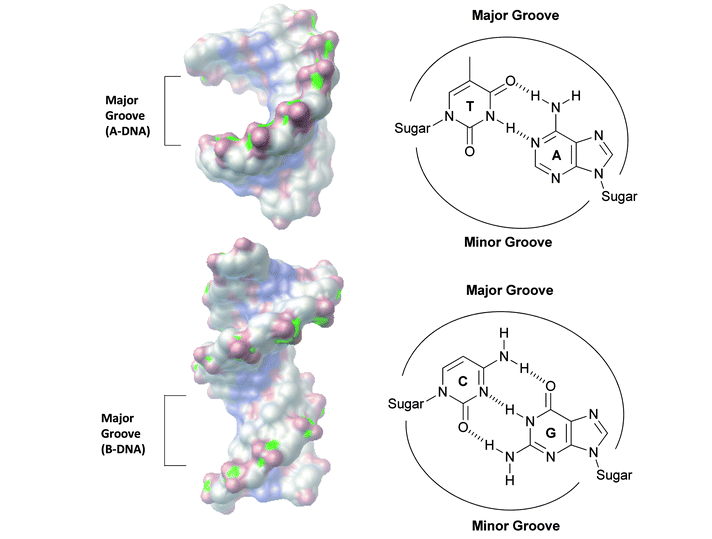 Hamilton & Arya, Nat. Prod. Rep., 2012, 29, 134-143
The DNA extraction process
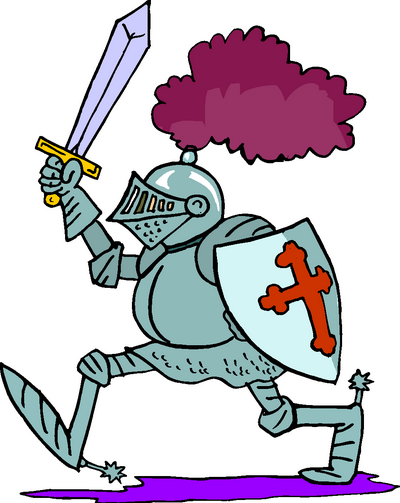 2
1
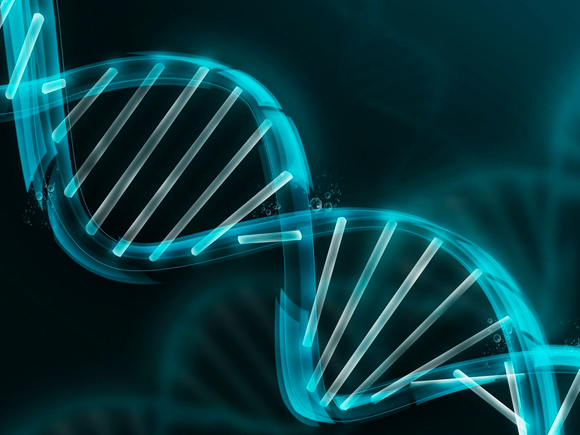 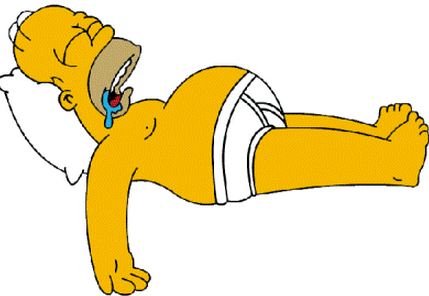 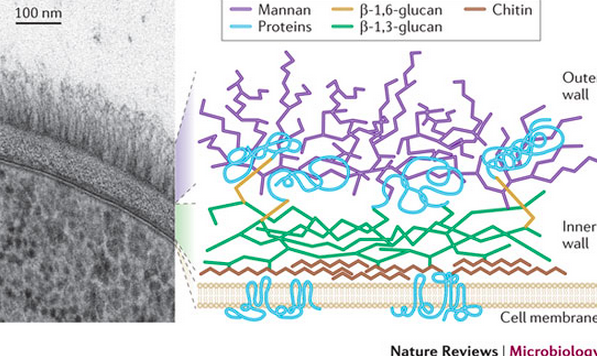 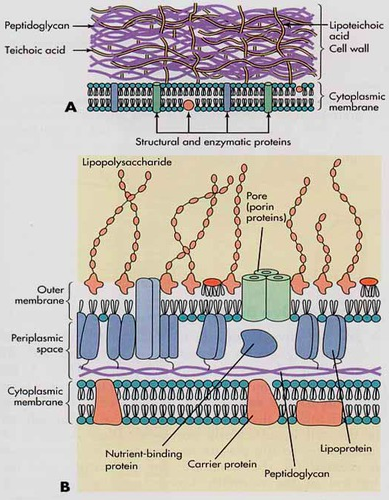 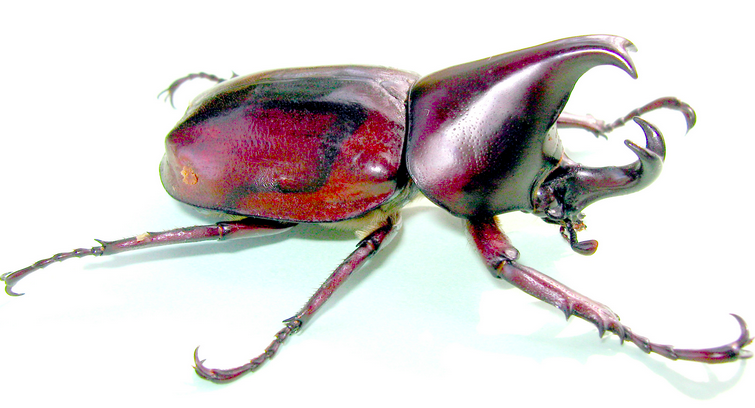 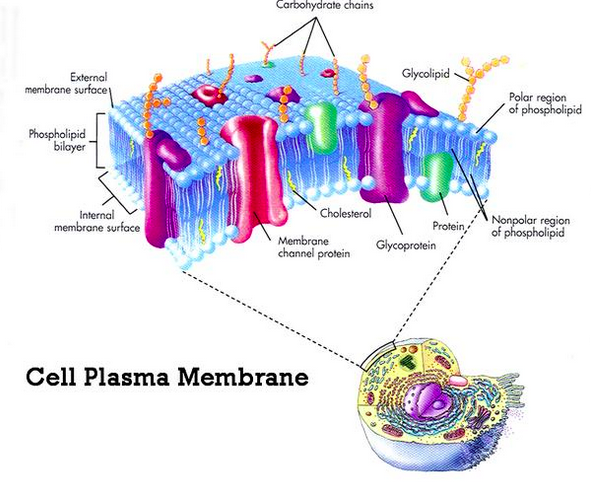 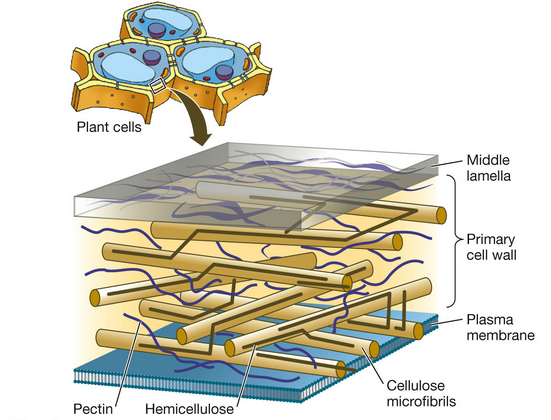 Sample prep: genomic DNA
Treat DNA as a crystal vase: it is fragile when in solution

As soon as DNA is released from the cells – it becomes vulnerable




Limit pipetting to minimum
Always use RNase!
Never vortex!
Do not heat above 65°C
Reduce amount of freeze-thaw cycles to minimum
DNA degrades even in -20°C!
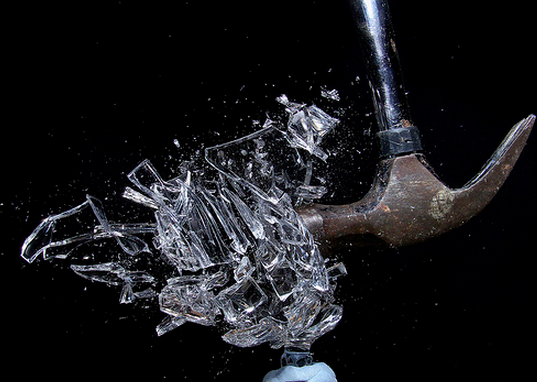 What do absorption ratios tell us?
Pure DNA 260/280: 1.8 – 2.0
< 1.8:
 Too little DNA compared to other components of the solution; presence of organic contaminants: proteins and phenol; glycogen - absorb at 280 nm.
> 2.0: 
High share of RNA.

Pure DNA 260/230: 2.0 – 2.2
<2.0:
Salt contamination, humic acids, peptides, aromatic compounds, polyphenols, urea, guanidine, thiocyanates (latter three are common kit components) – absorb at 230 nm.
>2.2:
High share of RNA, very high share of phenol, high turbidity, dirty instrument, wrong blank.

Photometrically active contaminants: 
phenol, polyphenols, EDTA, thiocyanate, protein, 
RNA, nucleotides (fragments below 5 bp)
How to make a correct measurement
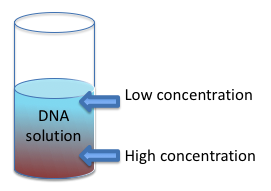 Thaw DNA completely
Mix gently (never vortex!)
Put the sample on a thermoblock: 37°C, 15-30 min
Mix gently 
Dilute 1:100 (if HMW)
Mix gently
Make a measurement with an appropriate blank

NANODROP is Bad. Point. 
Use Qubit, or PicoGreen.
LMW-DNA
HMW-DNA
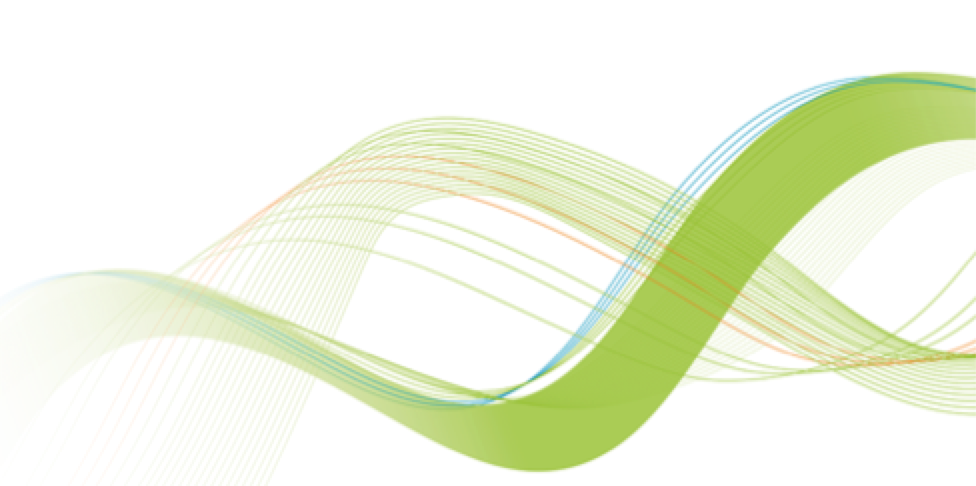 Earth Biogenome Project: VGP sample prep group
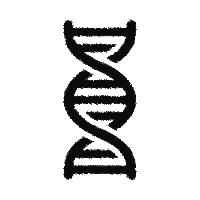 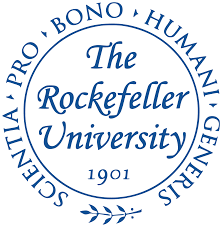 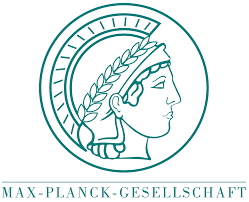 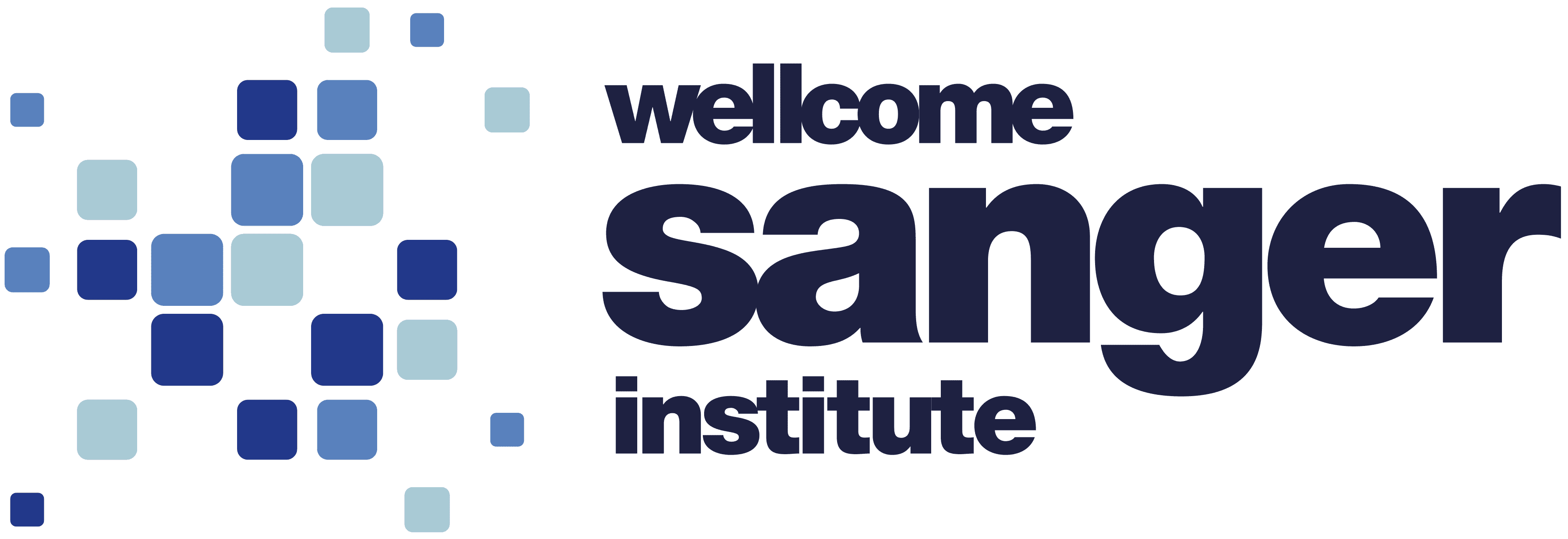 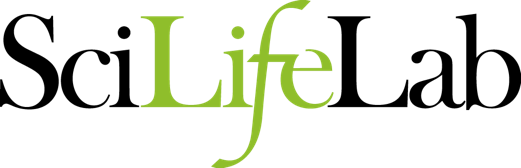 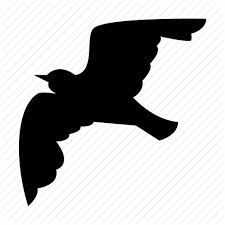 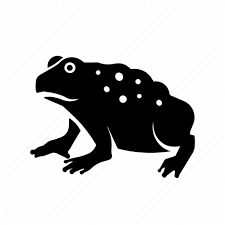 Tissues
Collection method
Preservation
Extraction
QC
Storage
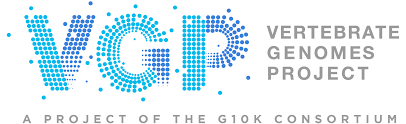 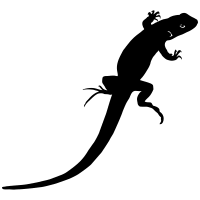 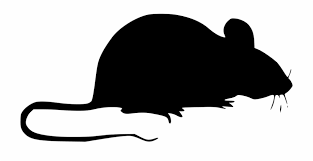 3.4.2.QV40 PHASED METRICS
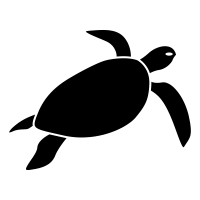 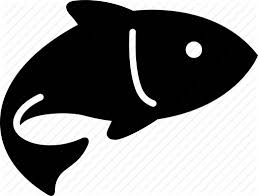 NGI is collecting meta-data
Transcriptome sequencing (RNA-seq)
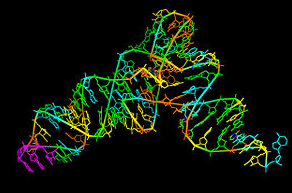 TOTAL RNA
mRNA
Dif.ex.
Annotation
Splice isoforms
miRNA
Non-codingRNA
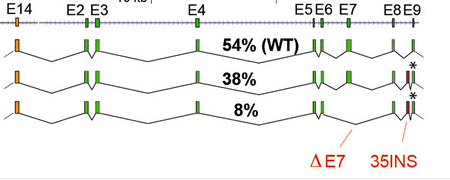 Transcriptional regulation
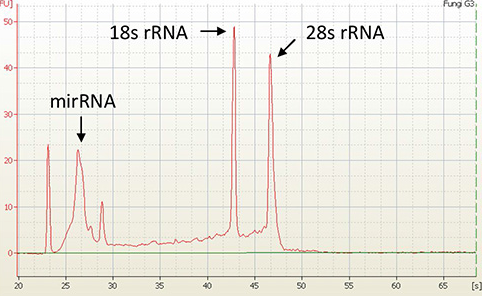 Sample prep: RNA
mRNA degrades FAST

Freeze sample or place it in RNA-later within 30 sec (if possible) 

Chose a correct kit for your particular application!
Always treat samples with DNase

Differential expression, miRNA – RIN value over 8.0
Aim for 4 biological replicates
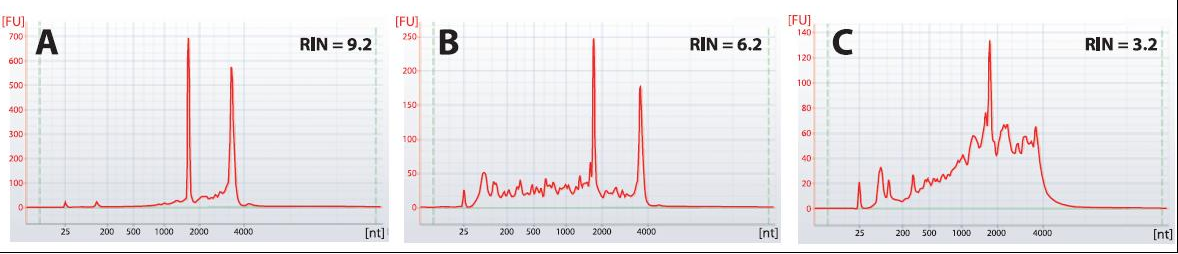 Sample prep: SUMMARY
Sequencing success depends on the sample quality

DNA quality is essential for PacBio and ONT sequencing
	… as well as PCR-free Illumina libraries & linked reads!

Basic understanding of biochemistry is needed
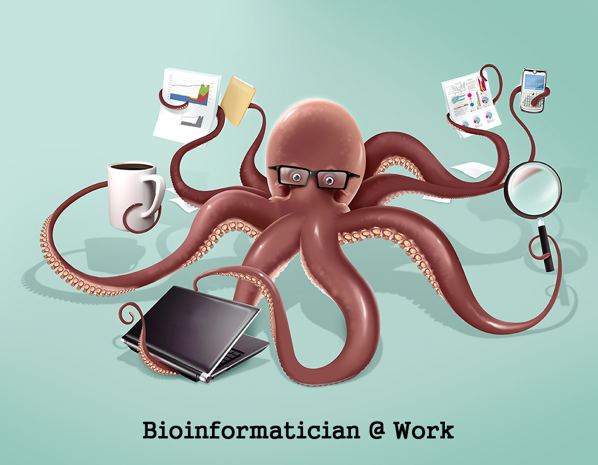 Now, analysis
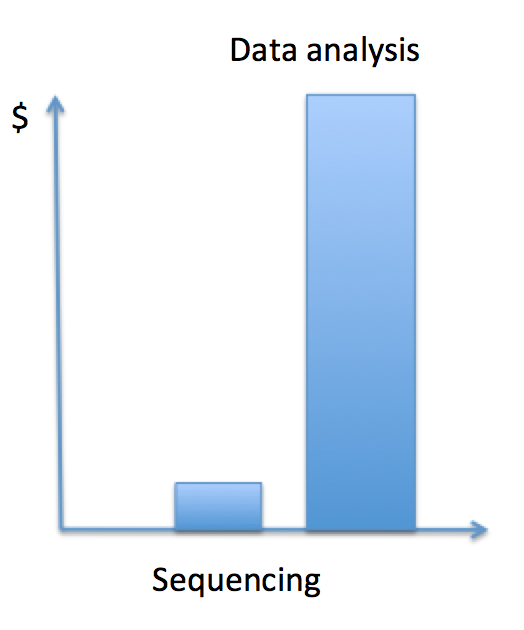 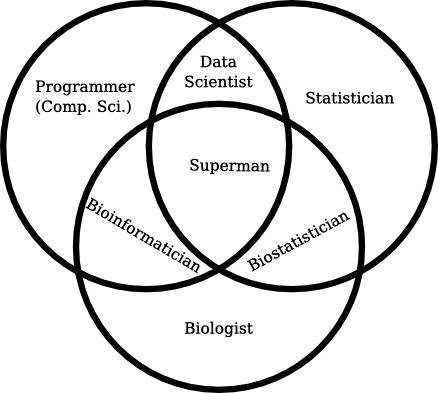 Severe shortage of bioinformaticians
Making statistically-significant sense out of data
Scaling up statistics & Multiple testing correction
Microarrays: 10-100k SNPs
Bonferroni correction = 0.05/104 = 5*10-6
(max p-value for SNP to be significant)

Sequencing: 1-10 mln SNP
Bonferroni correction = 0.05/(5*106) = 1*10-8

=> With more information we lose statistical power
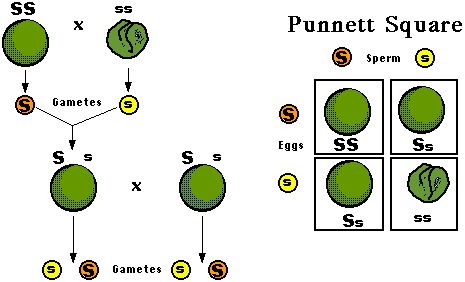 1 SNP = 1 trait
vs
100 SNPs = 1 trait
Never forget: Correlation vs Causation
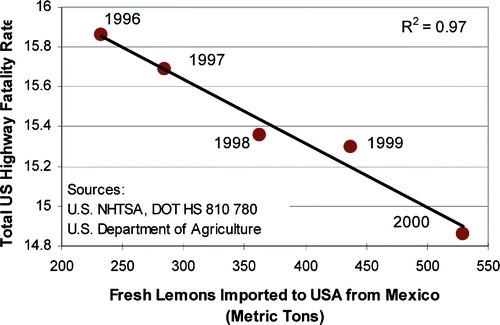 Reduction in export of fresh lemons from Mexico causes significant reduction 
of highway traffic fatality rates in the US!
Genome is not a linear string of bases!!
Mutations in coding regions only


Transcriptional & post-transcriptional regulation


Epigenetics


Proximity in chromosomes
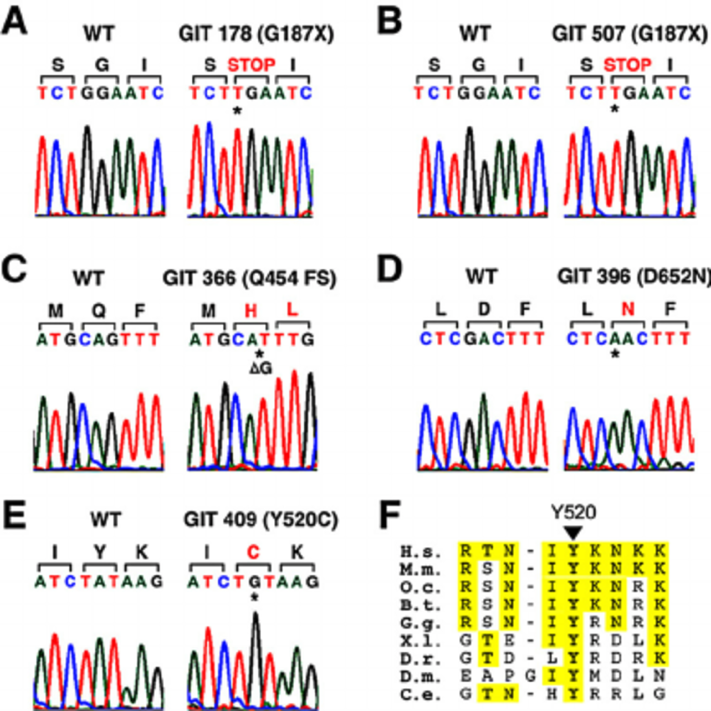 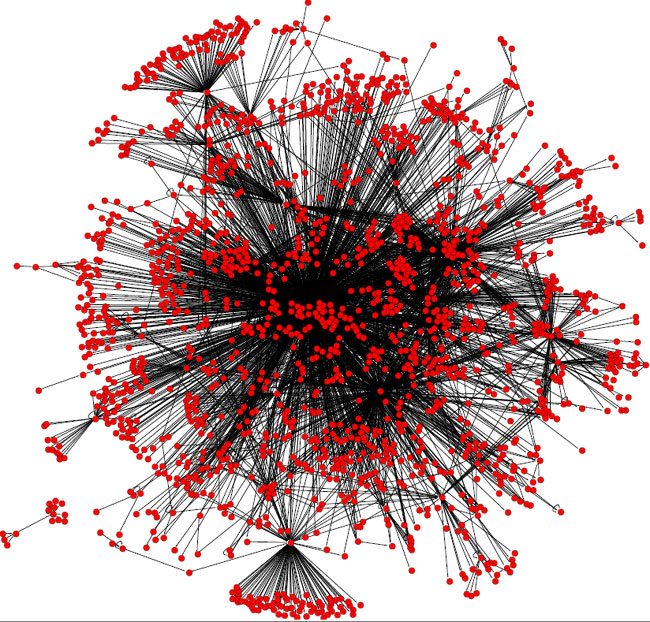 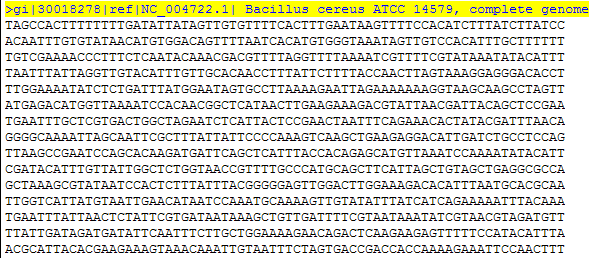 Blind men & an elephant
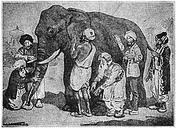 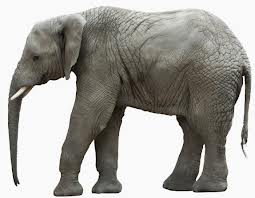 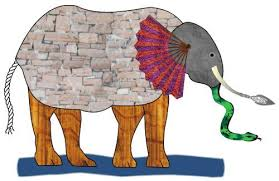 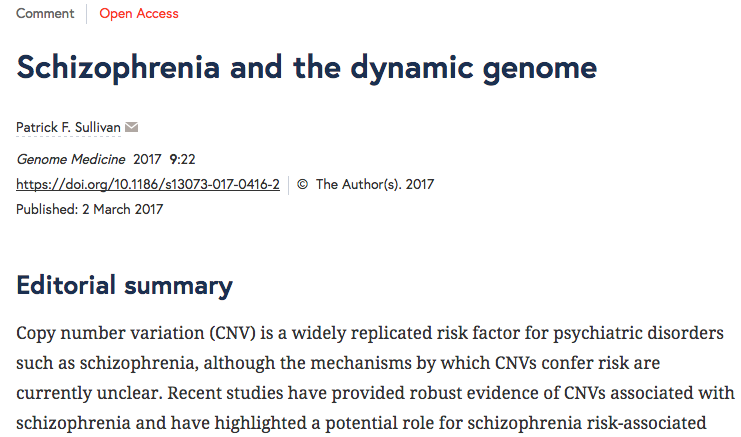 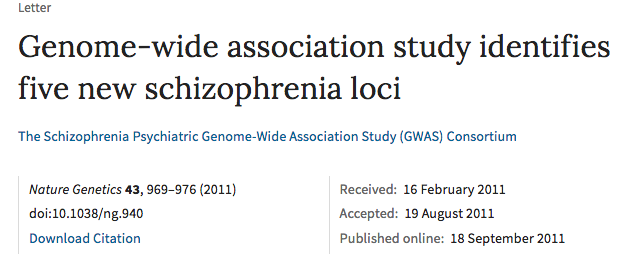 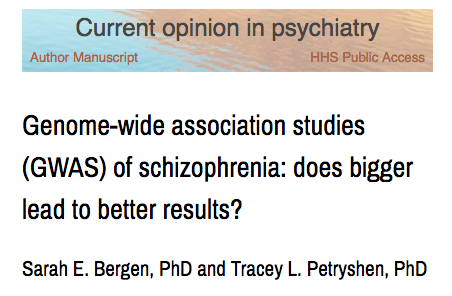 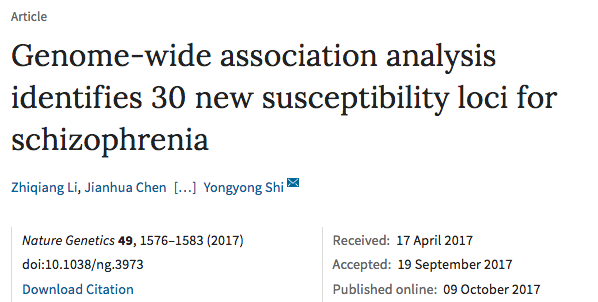 NGS and its challenges: SUMMARY
Technologies develop VERY FAST.

Beware of sequencing bias.

Sequencing result depends on sample quality.

Consult experts when it comes to experimental design and technology choice.

Think about statistics.

Consider ethics.

Do nor forget the elephant…..
THANK YOU!